JWST Persistence:Modeling, Characterization, & Correction
Michael Regan
& 
Eddie Bergeron
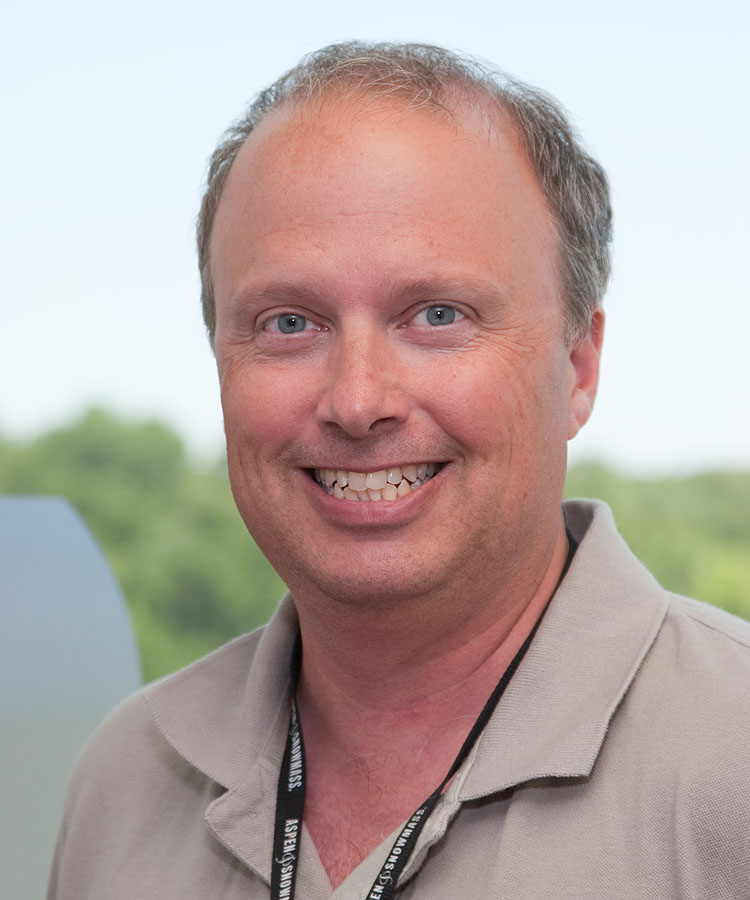 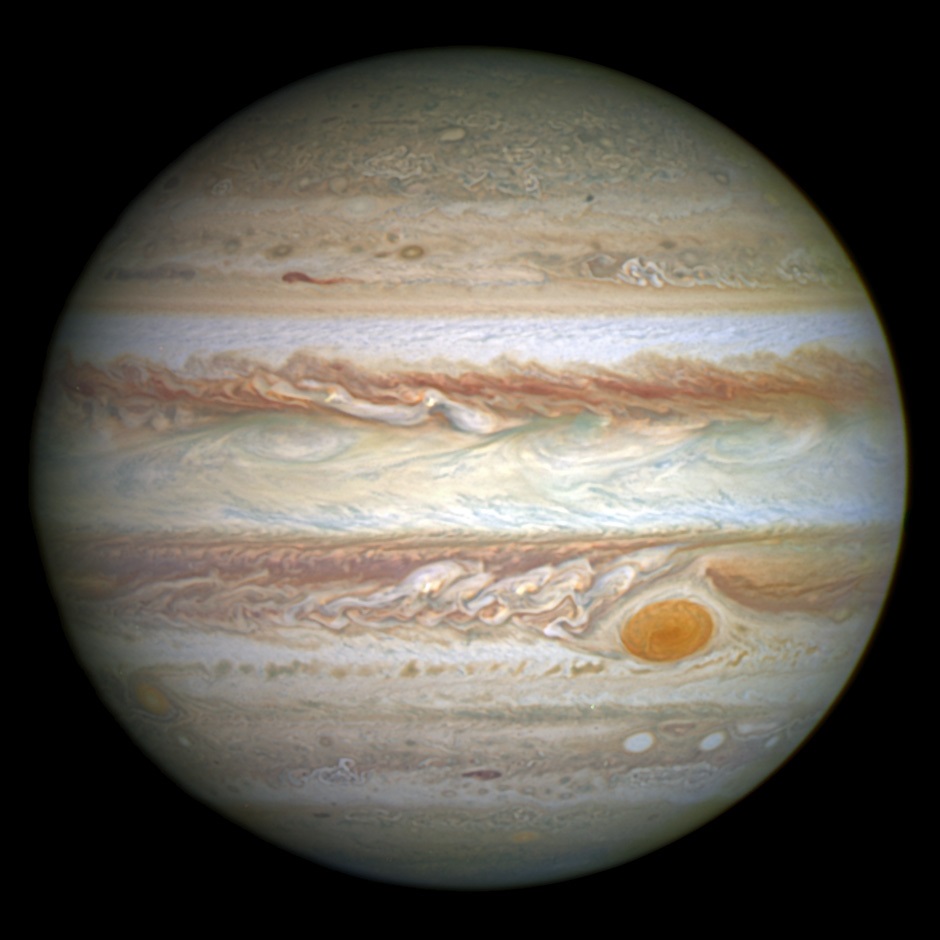 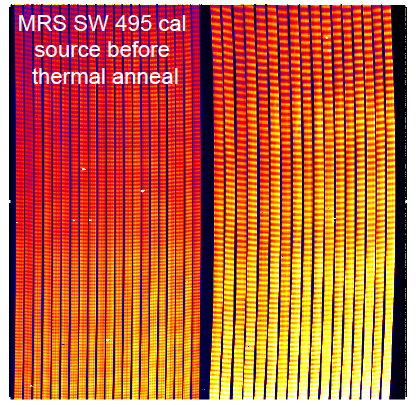 JWST
MIRI Medium Resolution Spectrograph (MRS)
13-minute exposure
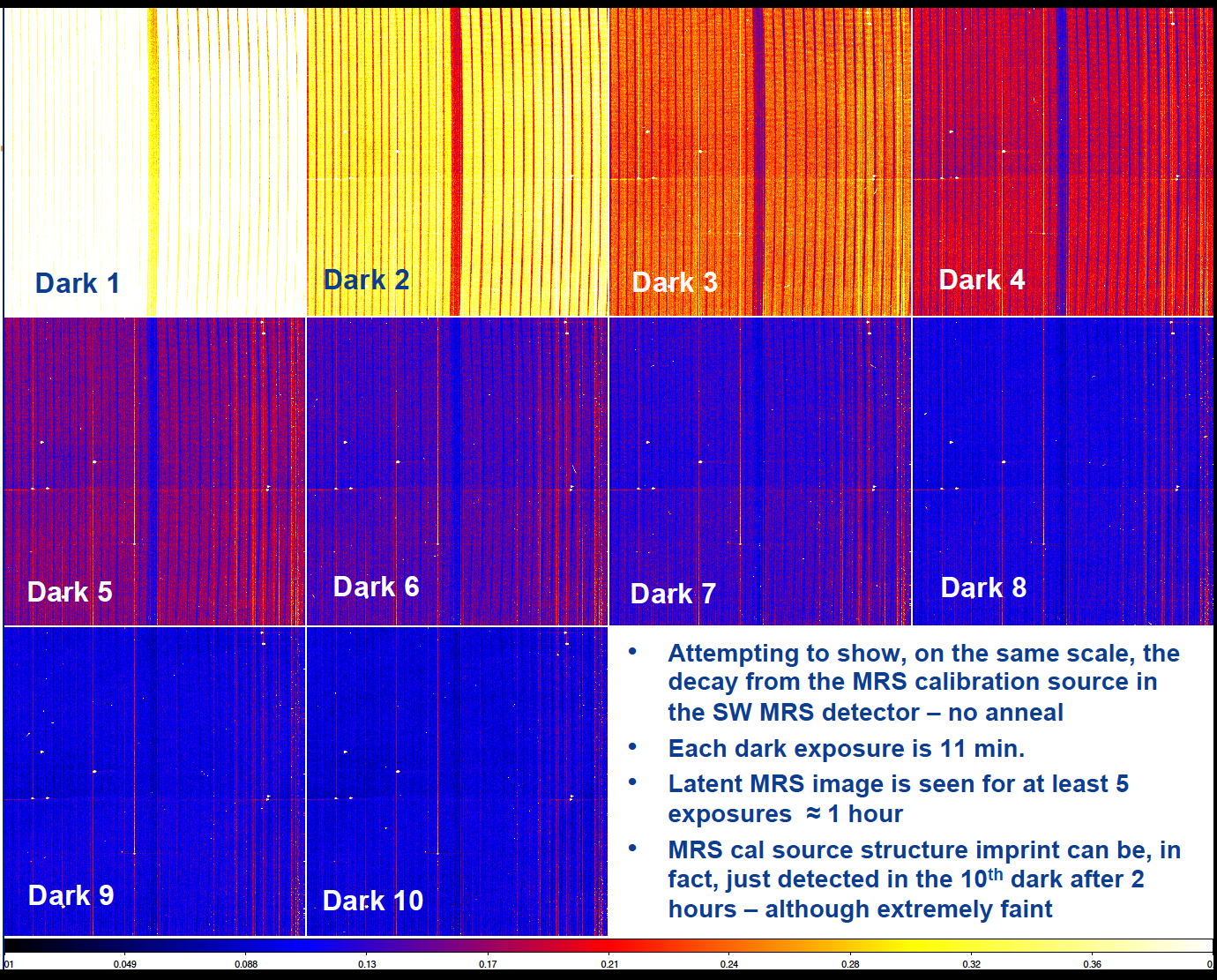 Persistence is visible for 2 hours after exposure
55 minutes
110 minutes
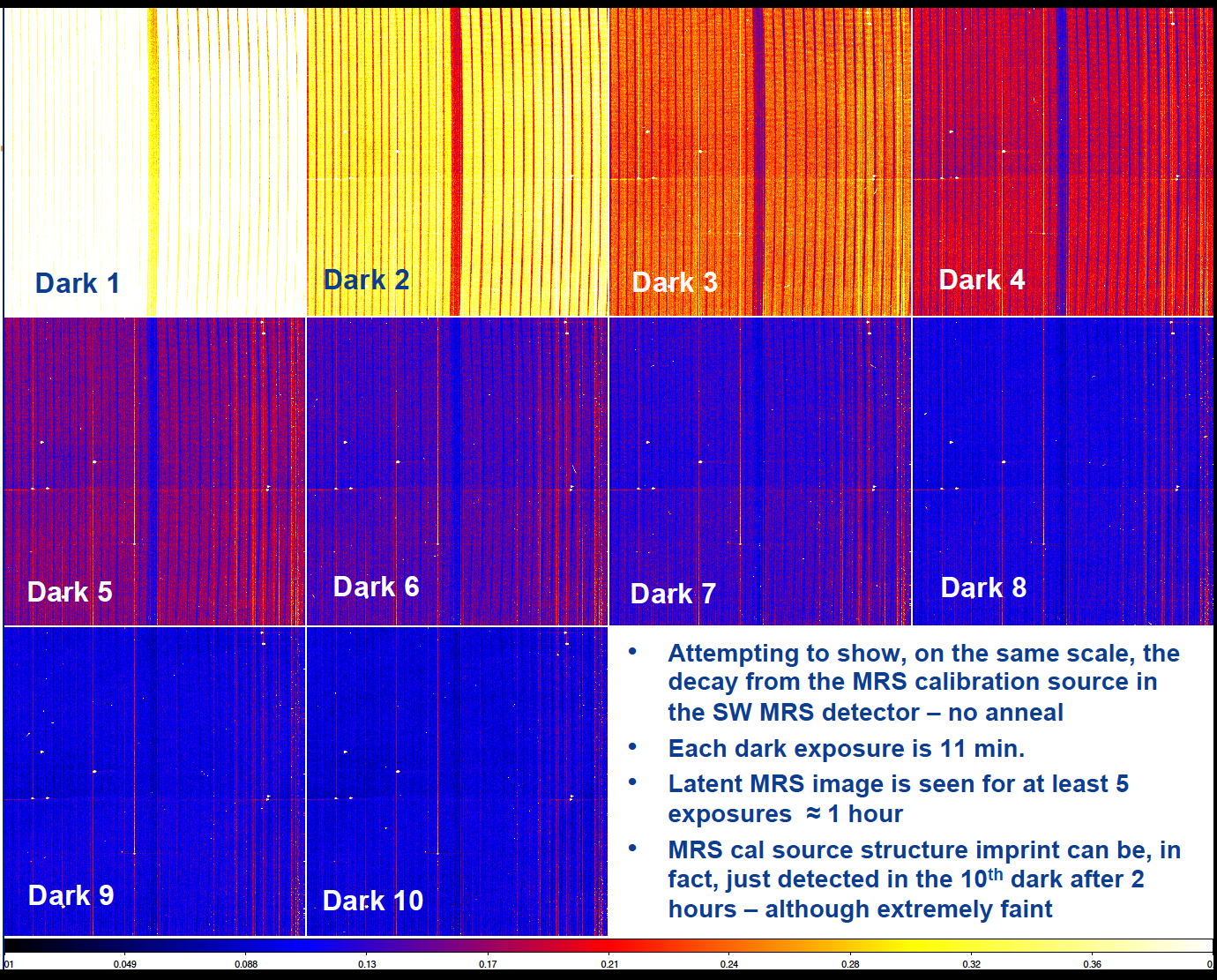 Persistence is visible for 2 hours after exposure
55 minutes
110 minutes
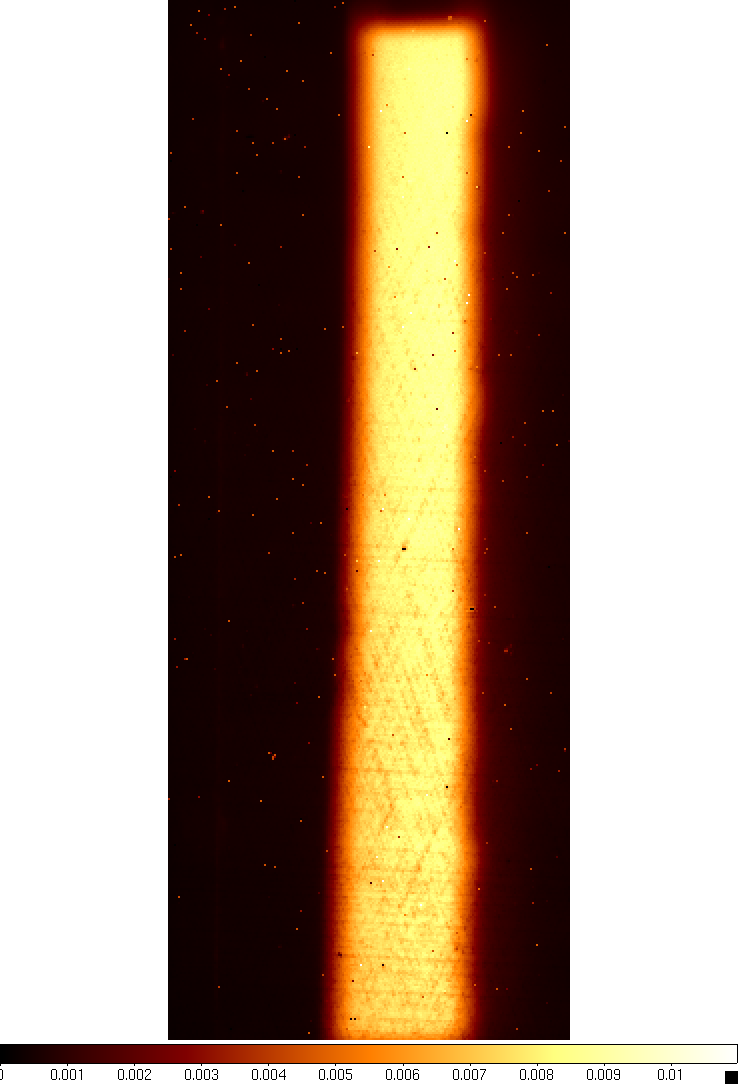 Slot Image
The Model
Extension of Smith 2008
Extension of Smith 2008
+
Extension of Smith 2008
+
Extension of Smith 2008
Extension of Smith 2008
Testing the predictions of the model
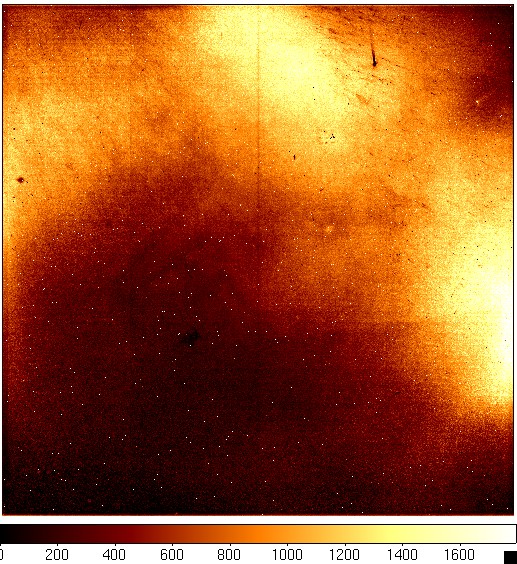 Traps
decay during dark
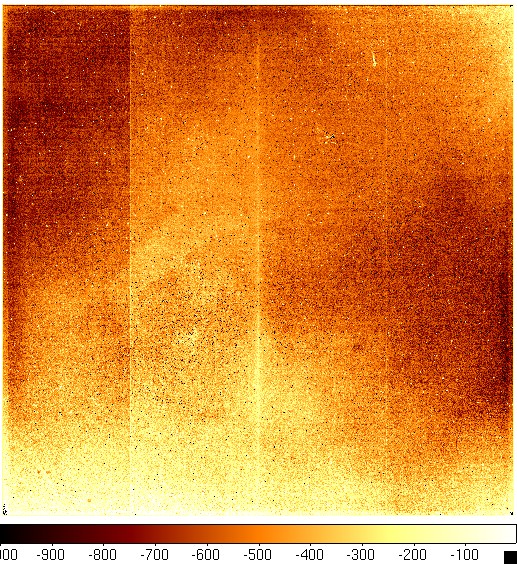 Traps captured during soak
Persistence decay is unaffected by resets
Resets do not help
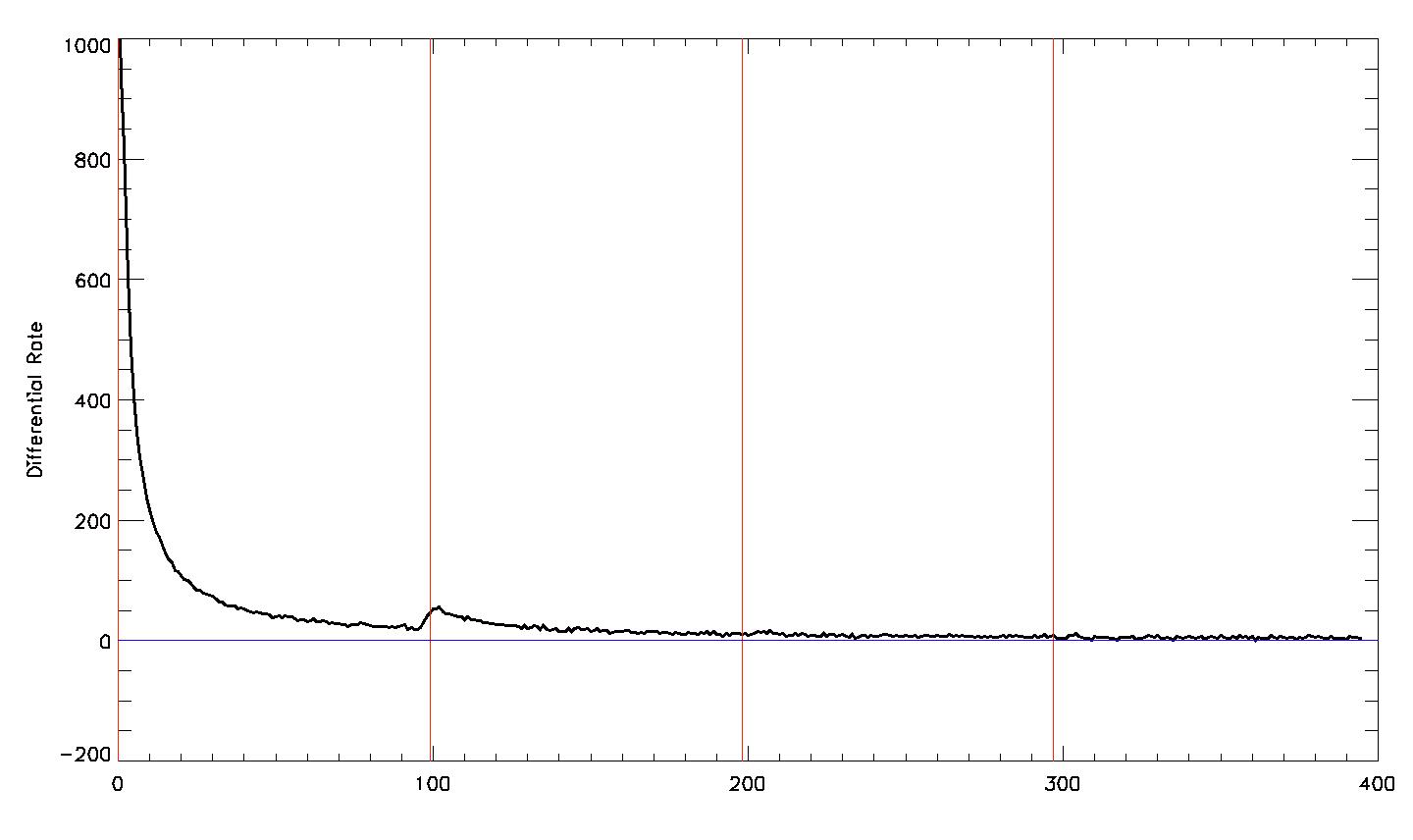 1000
2000
3000
4000
Time since stimulus image (secs)
Resets do not help
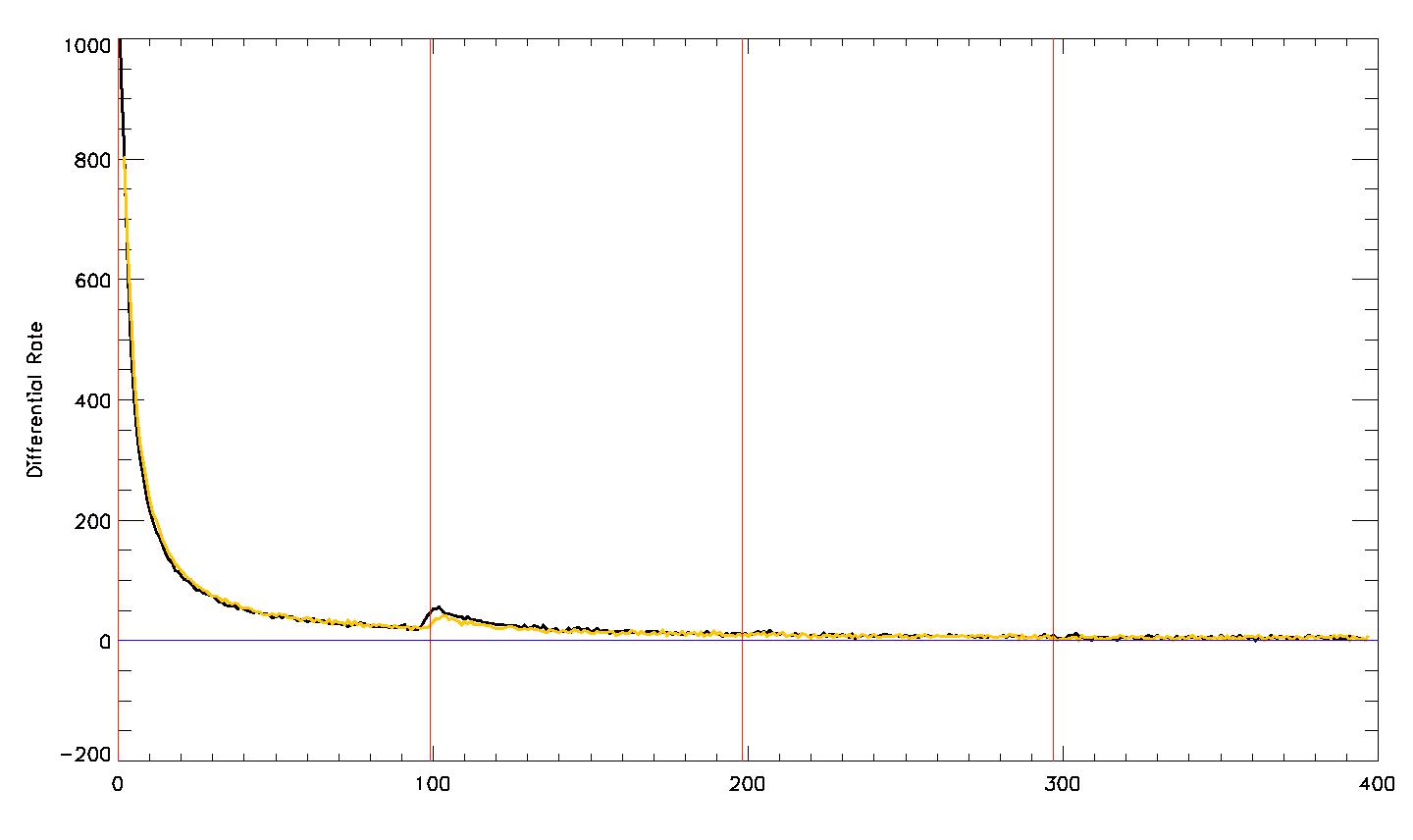 1000
2000
3000
4000
Time since stimulus image (secs)
Resets do not help
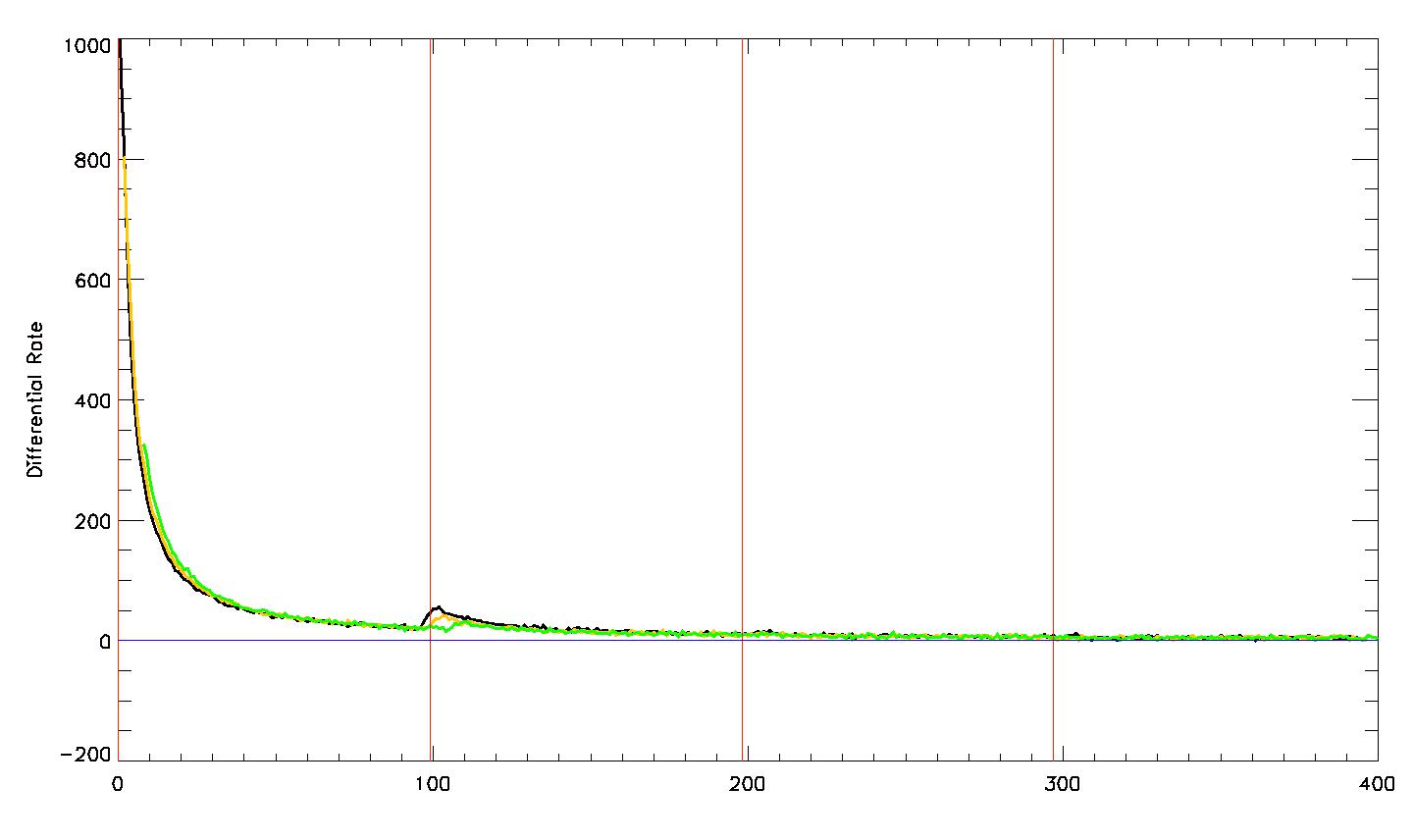 1000
2000
3000
4000
Time since stimulus image (secs)
Resets do not help
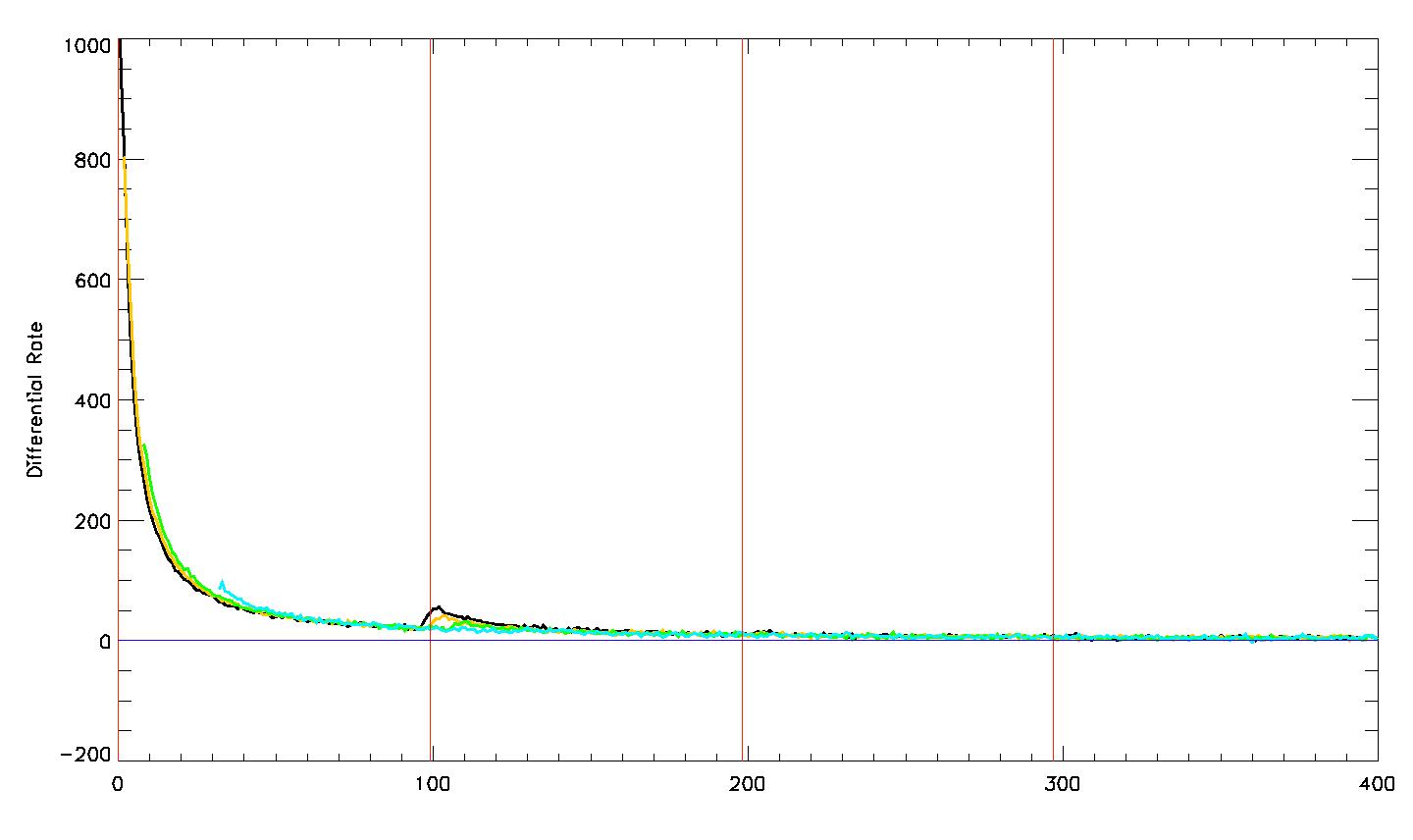 1000
2000
3000
4000
Time since stimulus image (secs)
Resets do not help
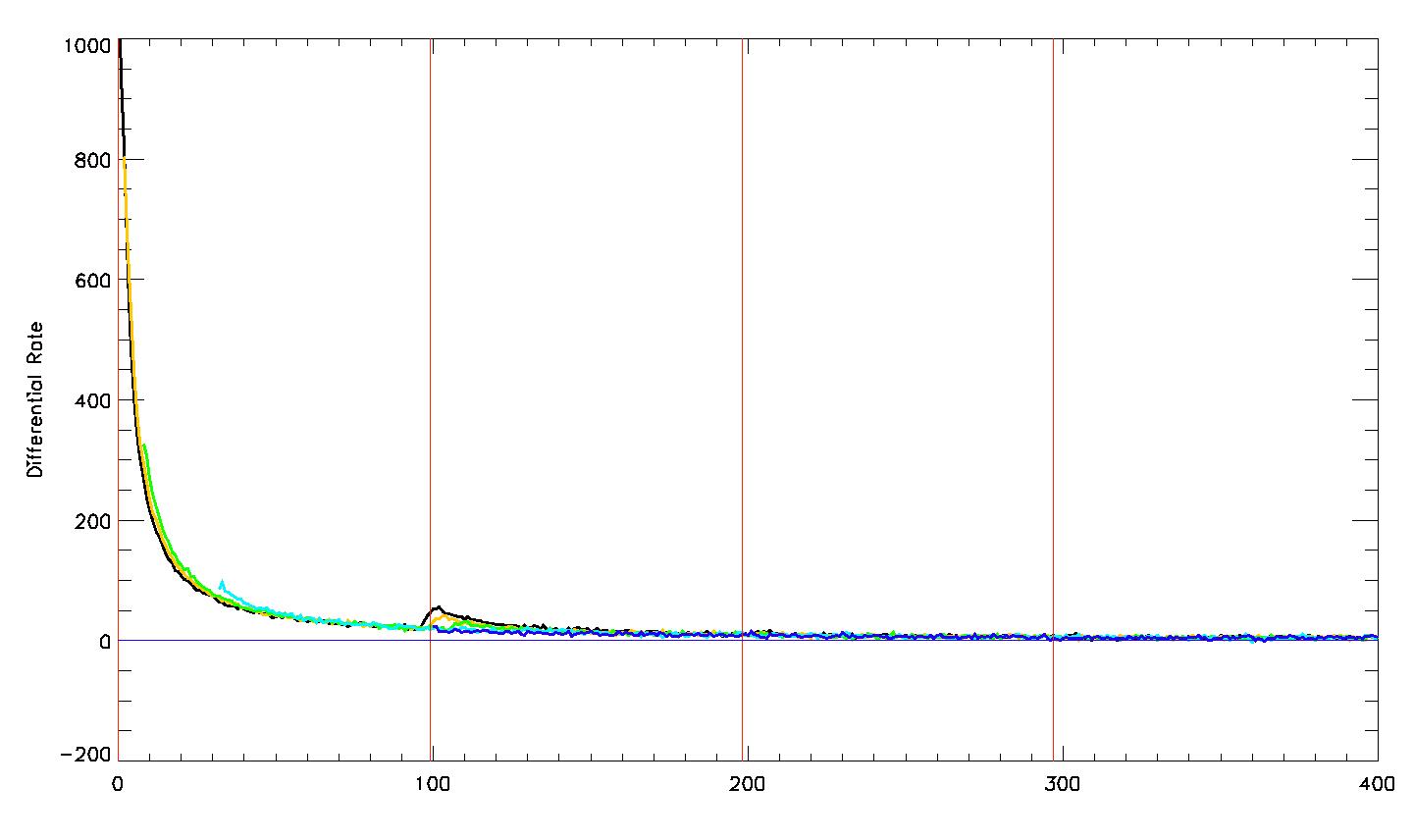 1000
2000
3000
4000
Time since stimulus image (secs)
Soak time affects persisence
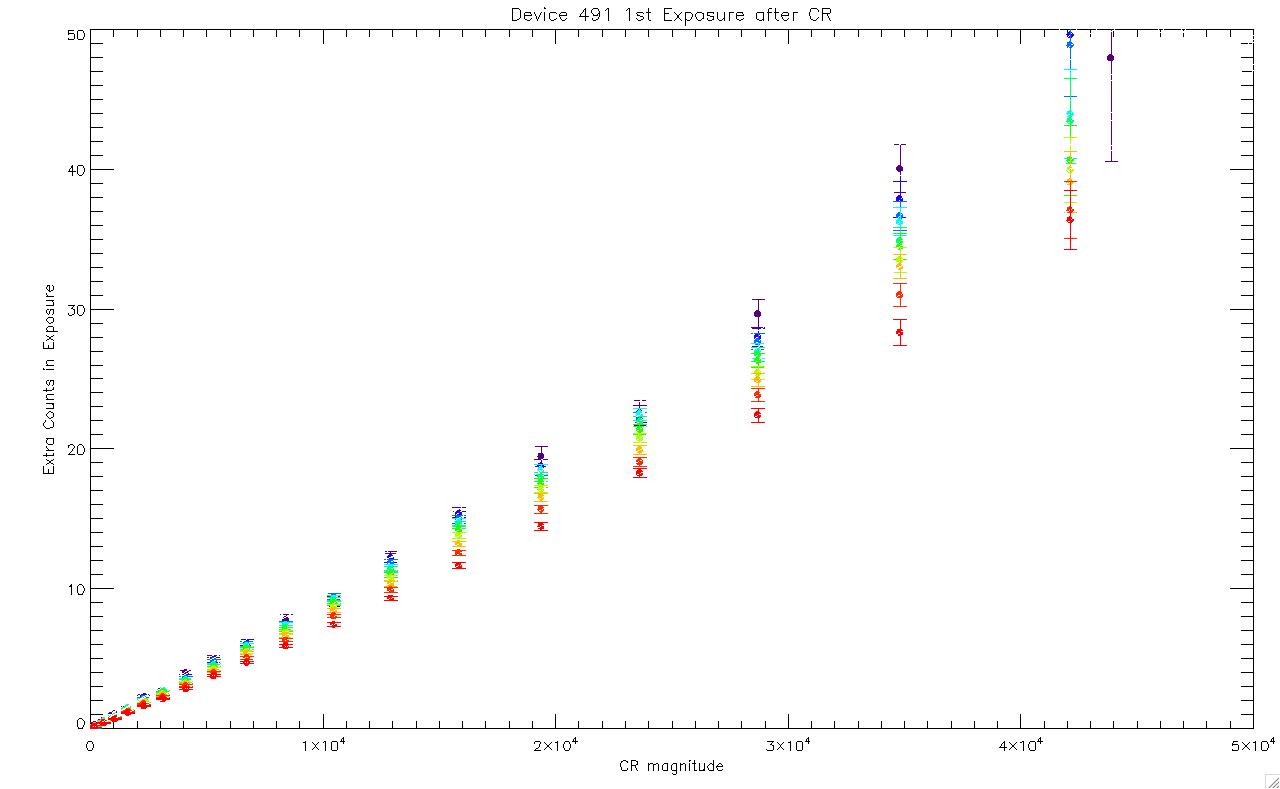 CR in 1st 10th of exposure
CR in last 10th of exposure
Mitigating and Correcting Persistence
The best correction is the one you don’t have to make.
Get Better Detectors (less traps)
Early Engineering Part
Rejected Flight Part
Almost Flight Part
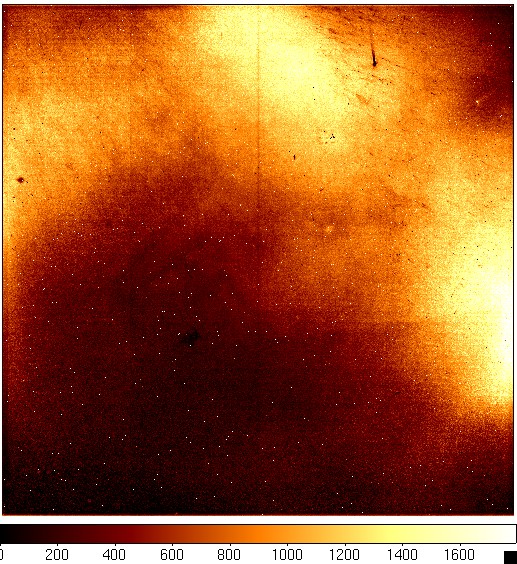 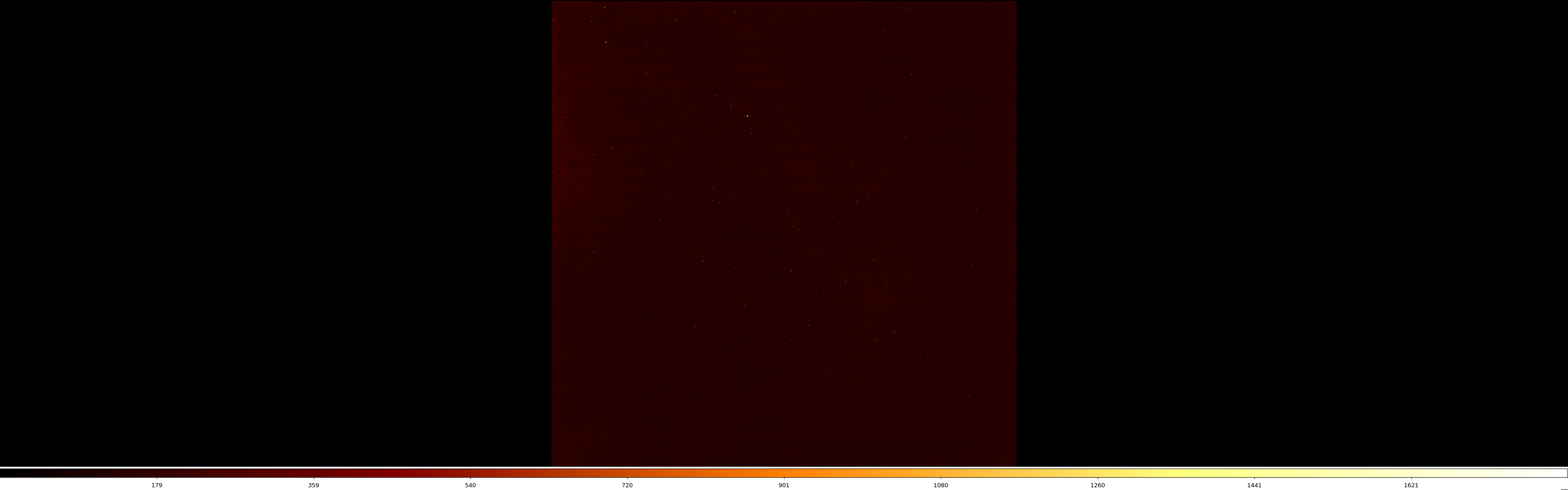 Peak is 1/6 of EE part peak
Get Better Detectors (less traps)
Early Engineering Part
Rejected Flight Part
Almost Flight Part
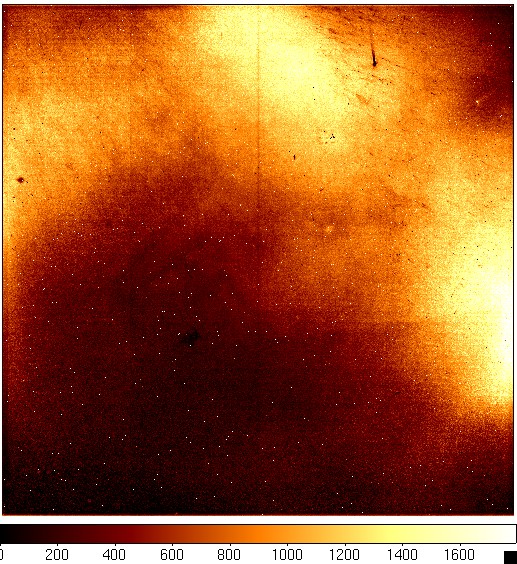 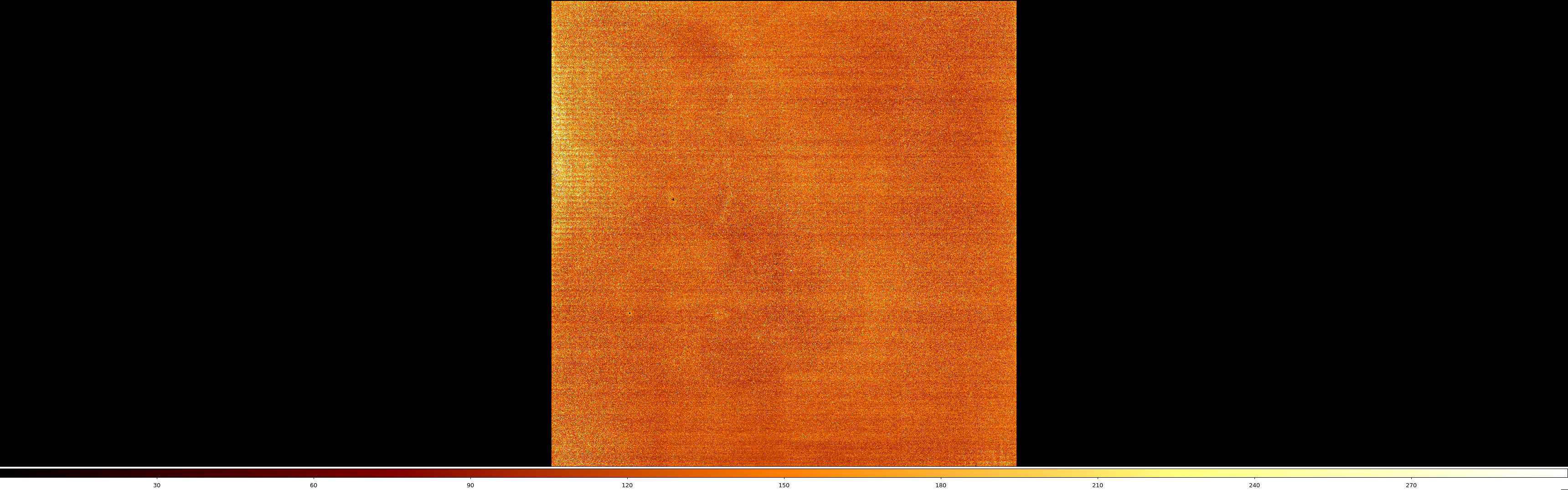 Peak is 1/6 of EE part peak
Peak 1/6 of Rejected Part
Short integrations are better than long ones.
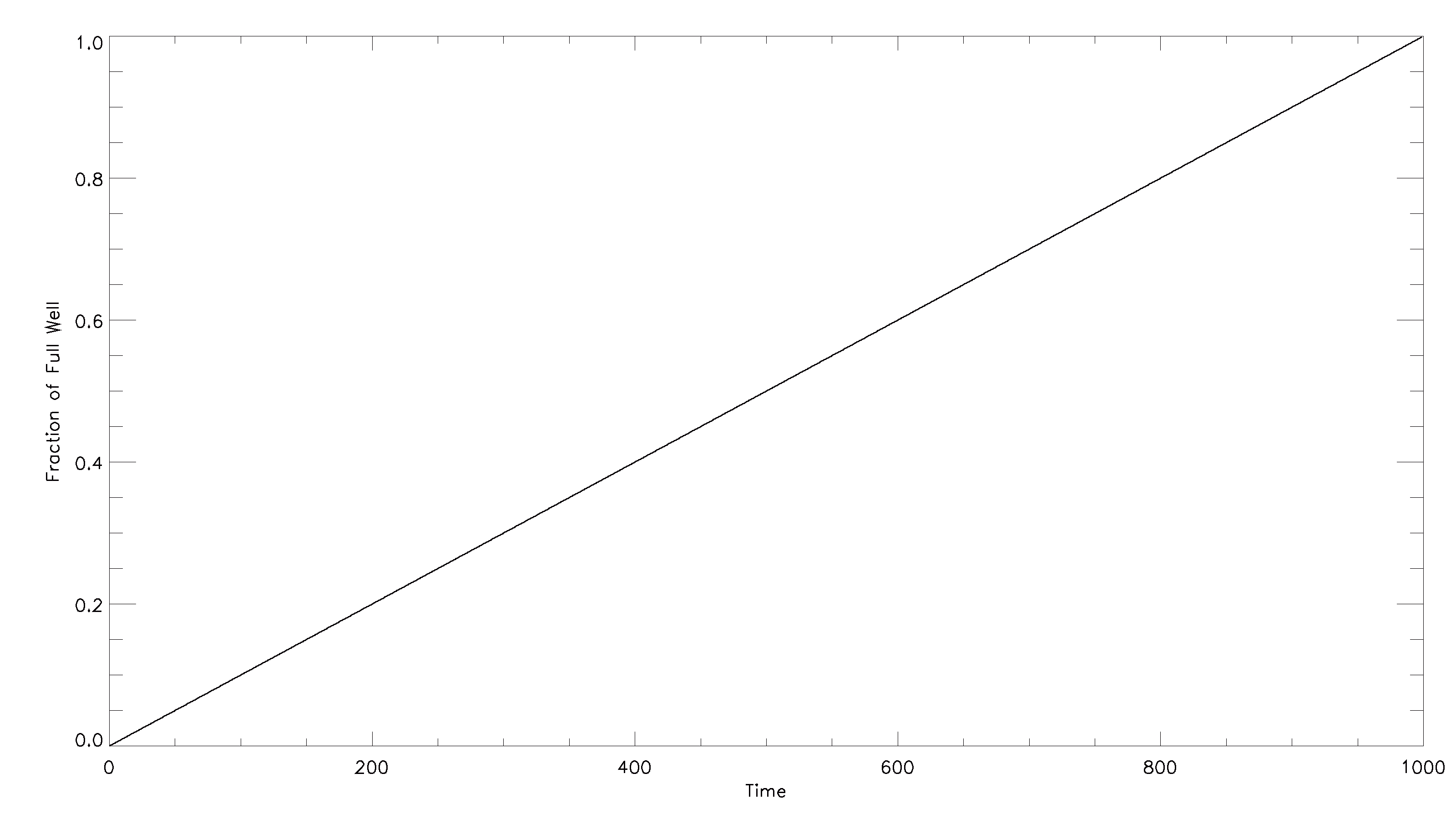 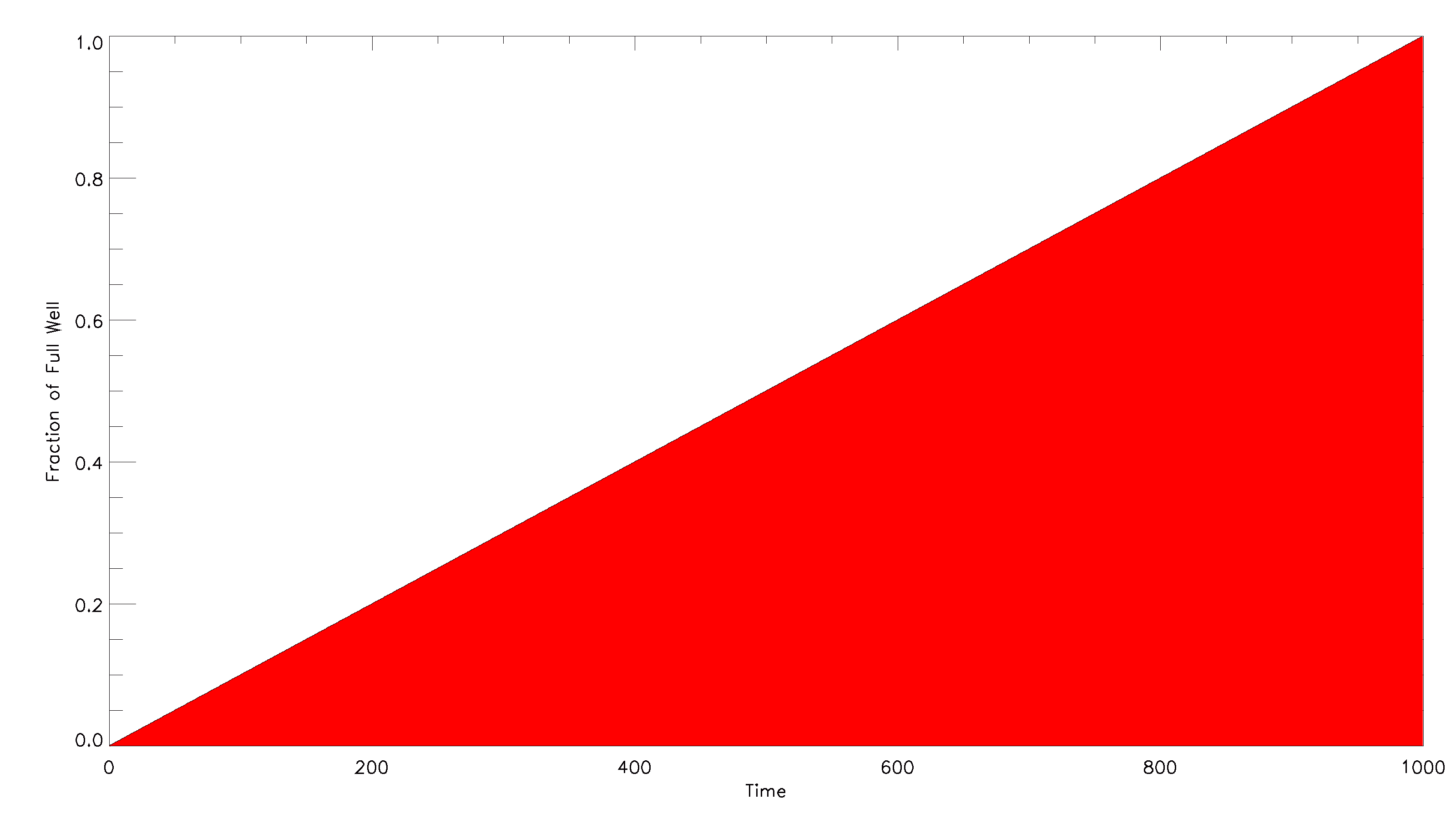 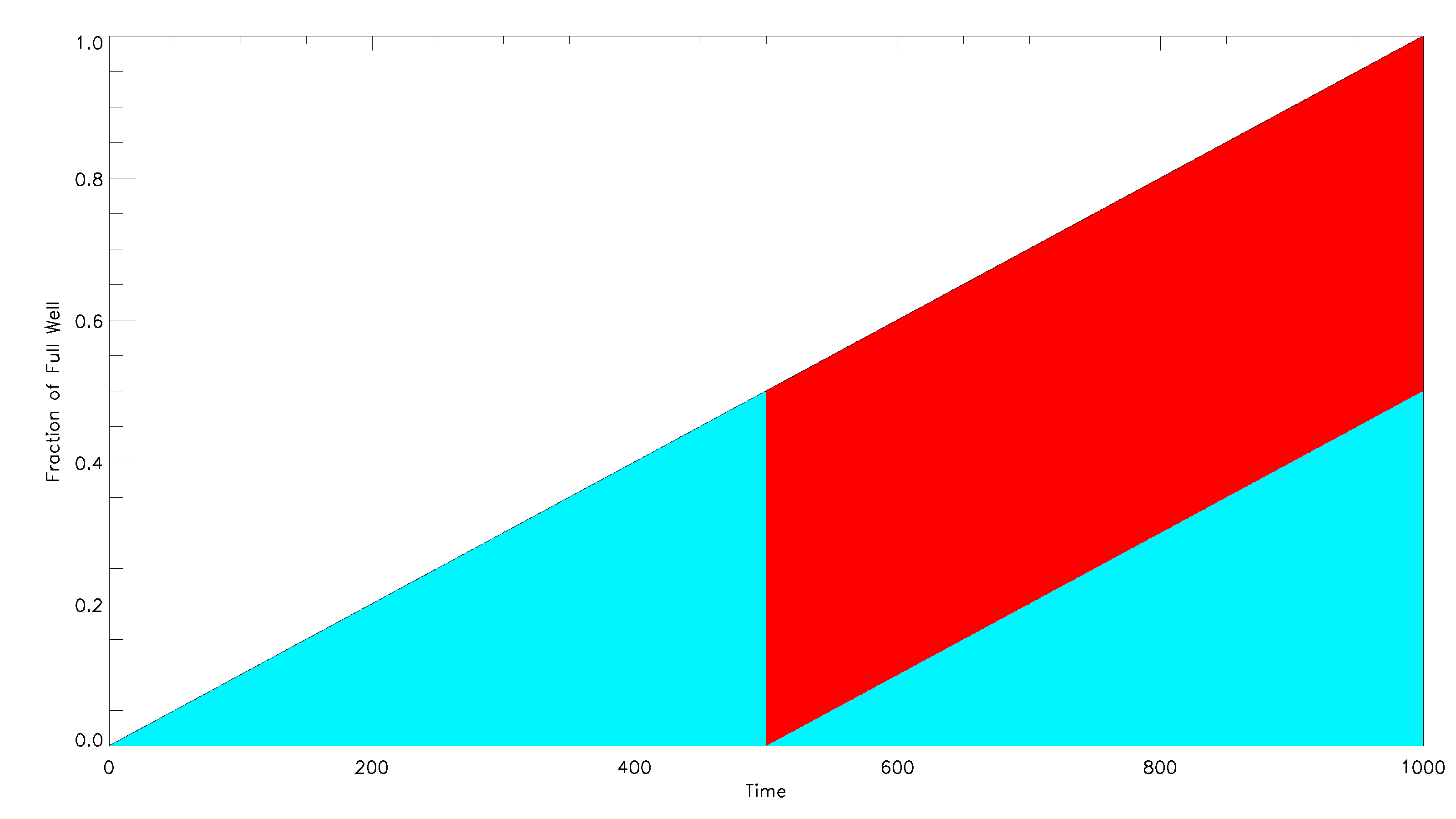 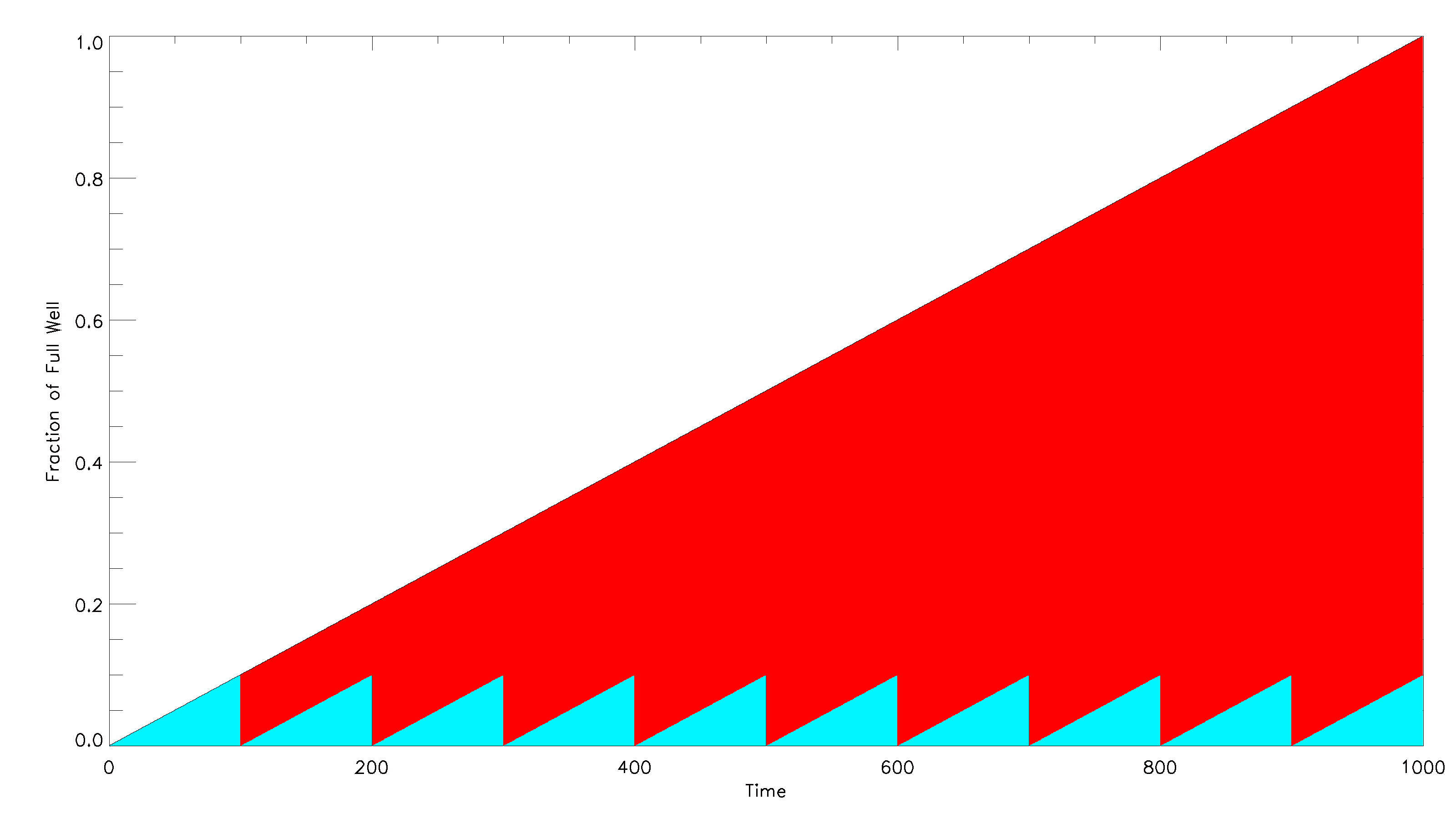 What parameters does the model need?
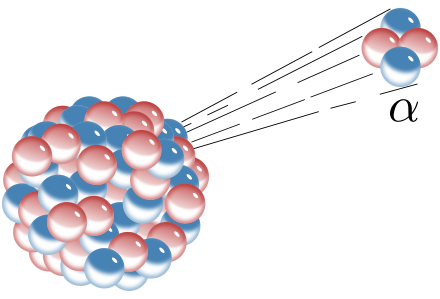 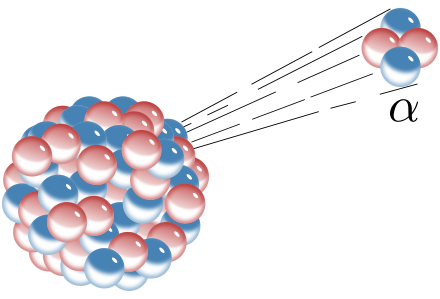 For every trap:capture ratedecay rate
But there are an 
a large number
of traps
“Everything should be made as simple as possible, but not simpler.” Albert Einstein
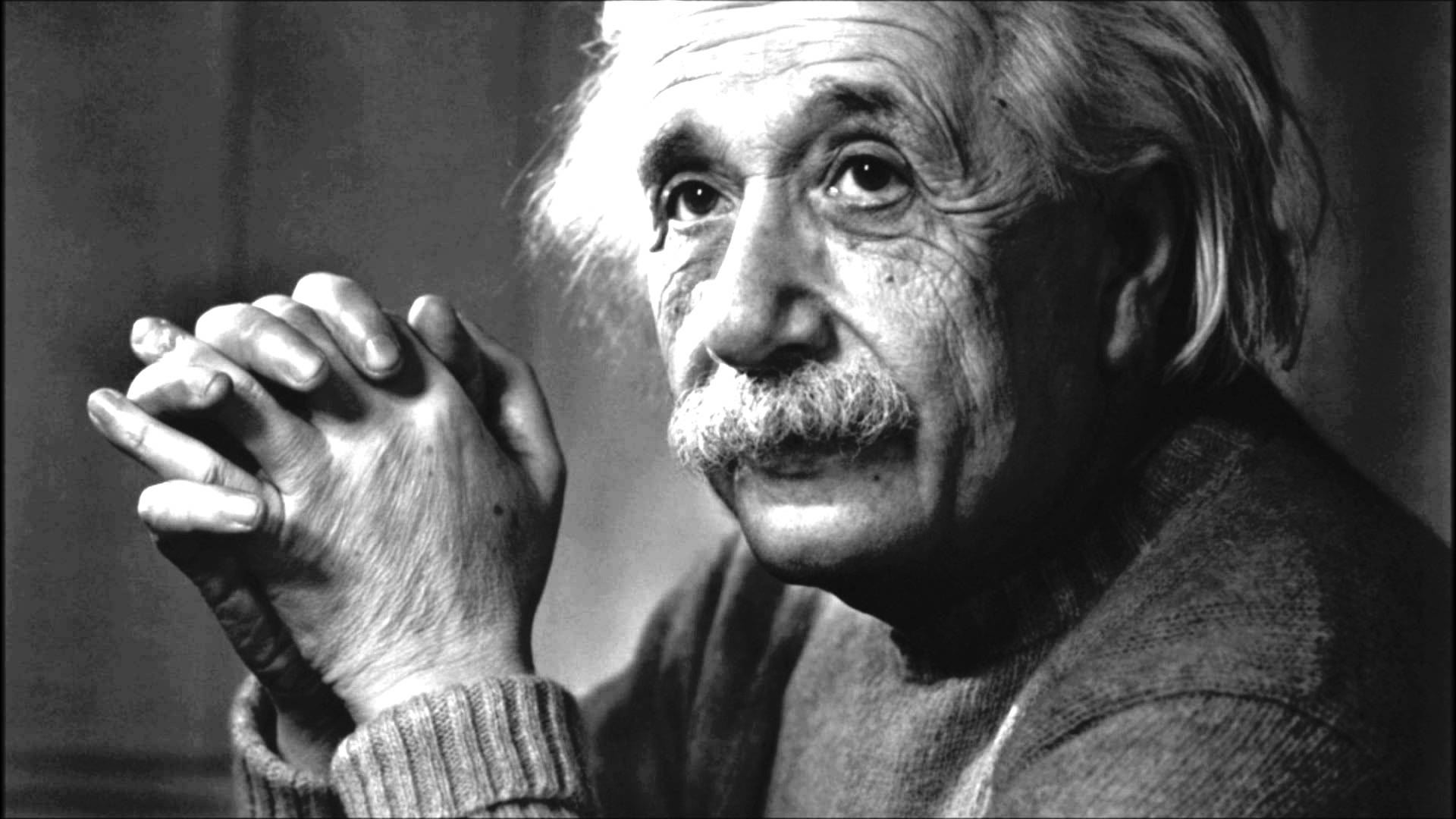 Assume a spherical trap…
Assume there are
a limited number
of trap families
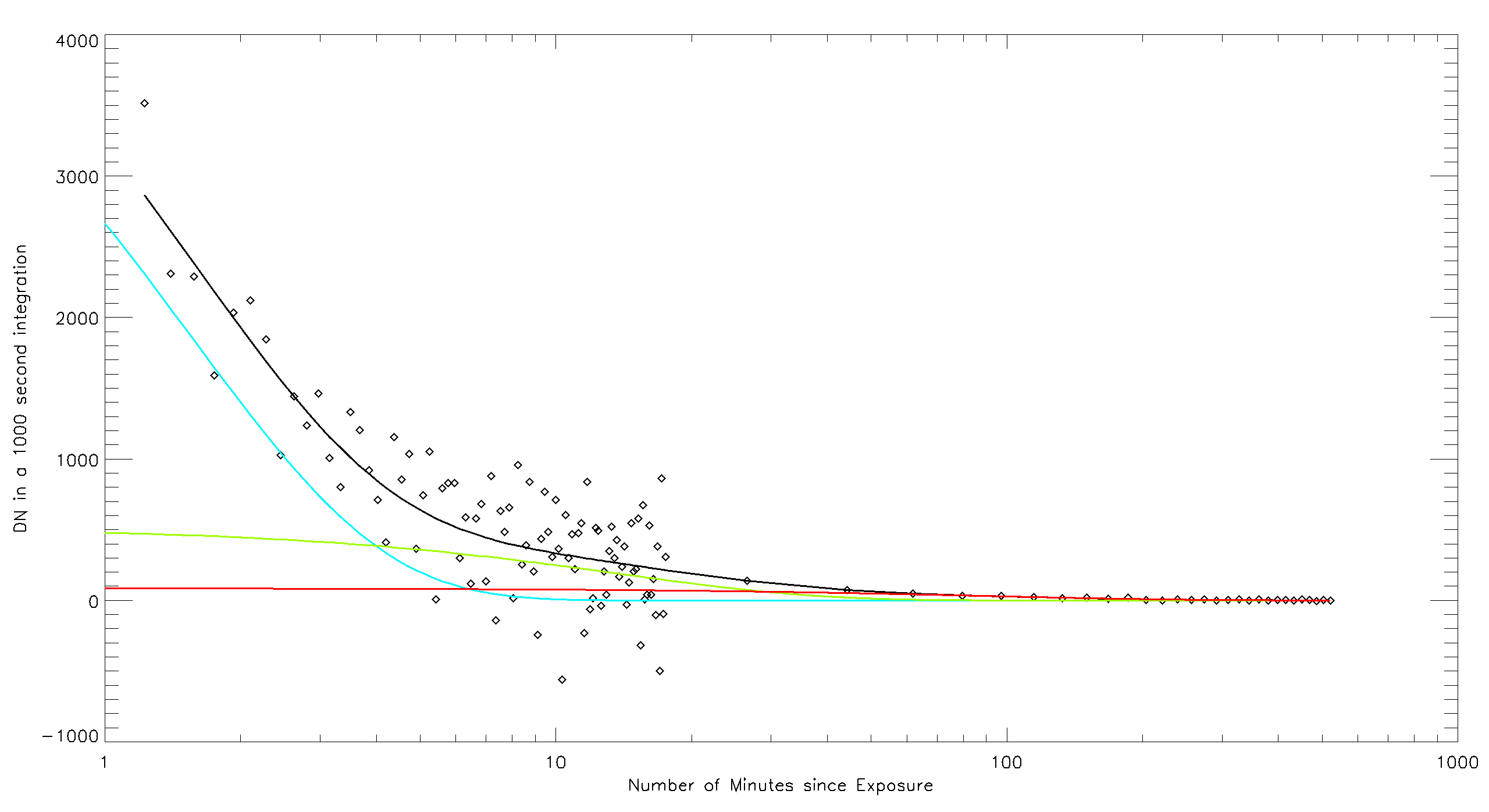 Dark after 200 frame (~2100 sec)
electronic persistence exposure
at hard saturation level
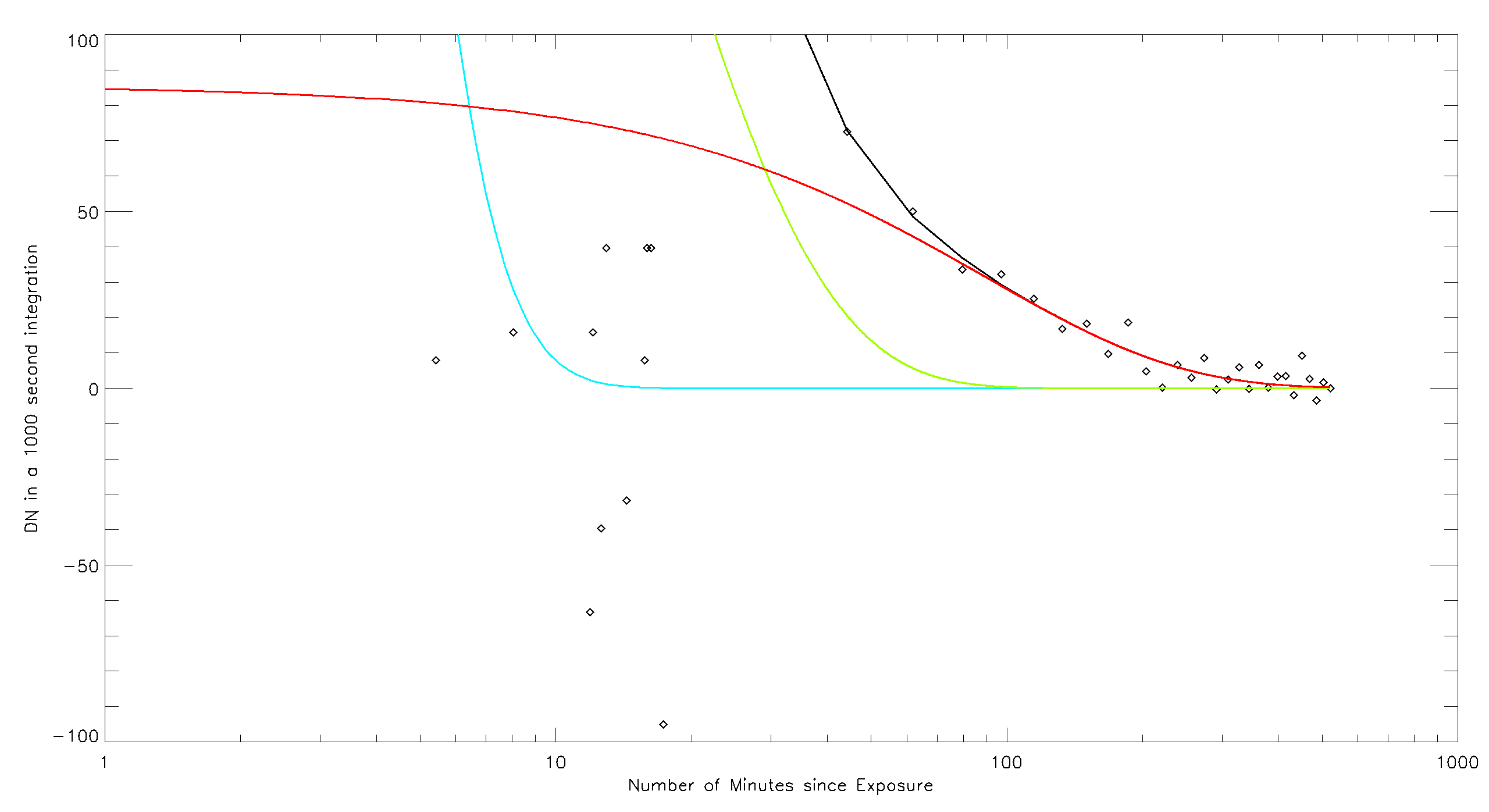 Half life = 1 hour
Half life = 1 min.
Half life = 9 min.
Instantaneous Capture Function
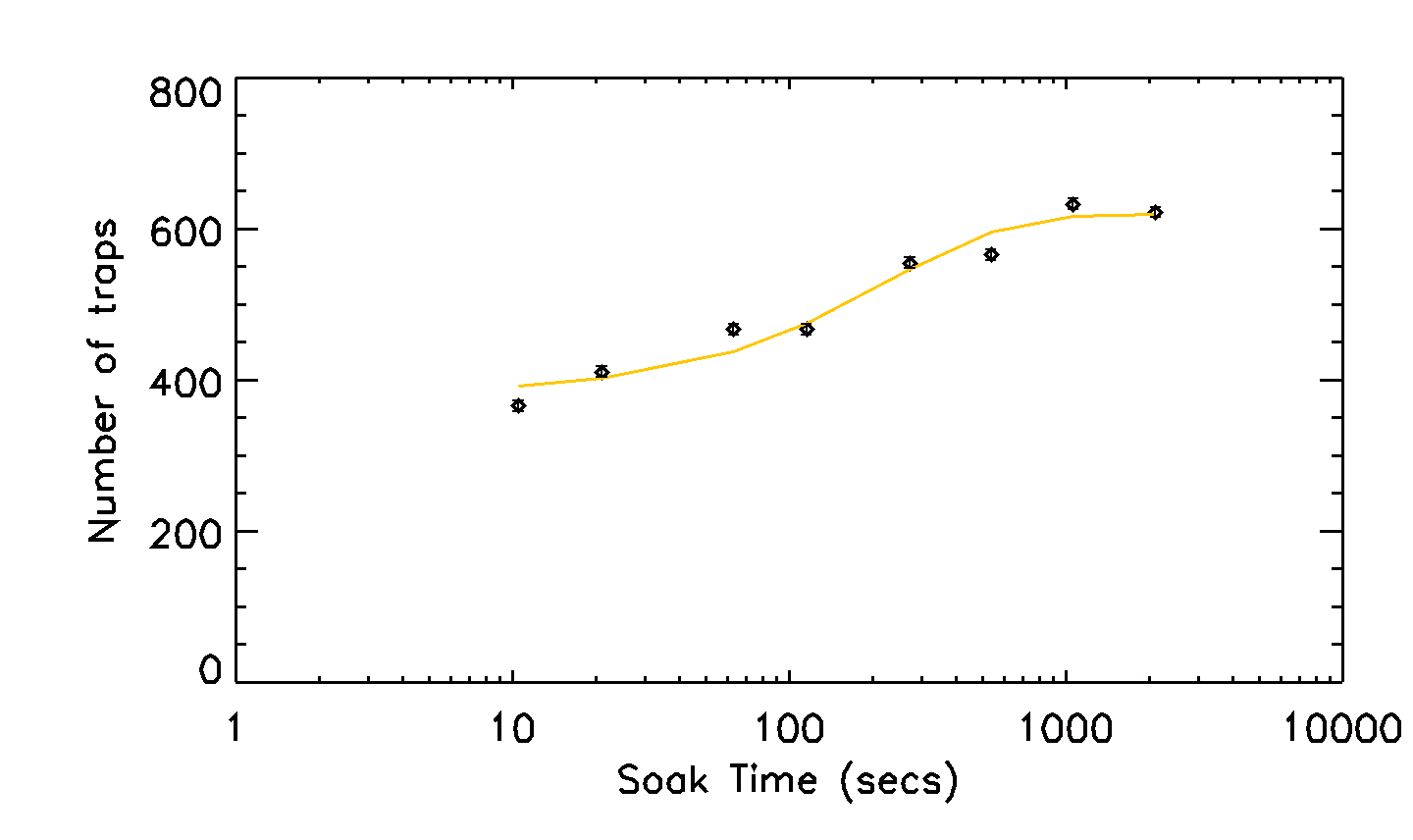 Instantaneous Capture Function
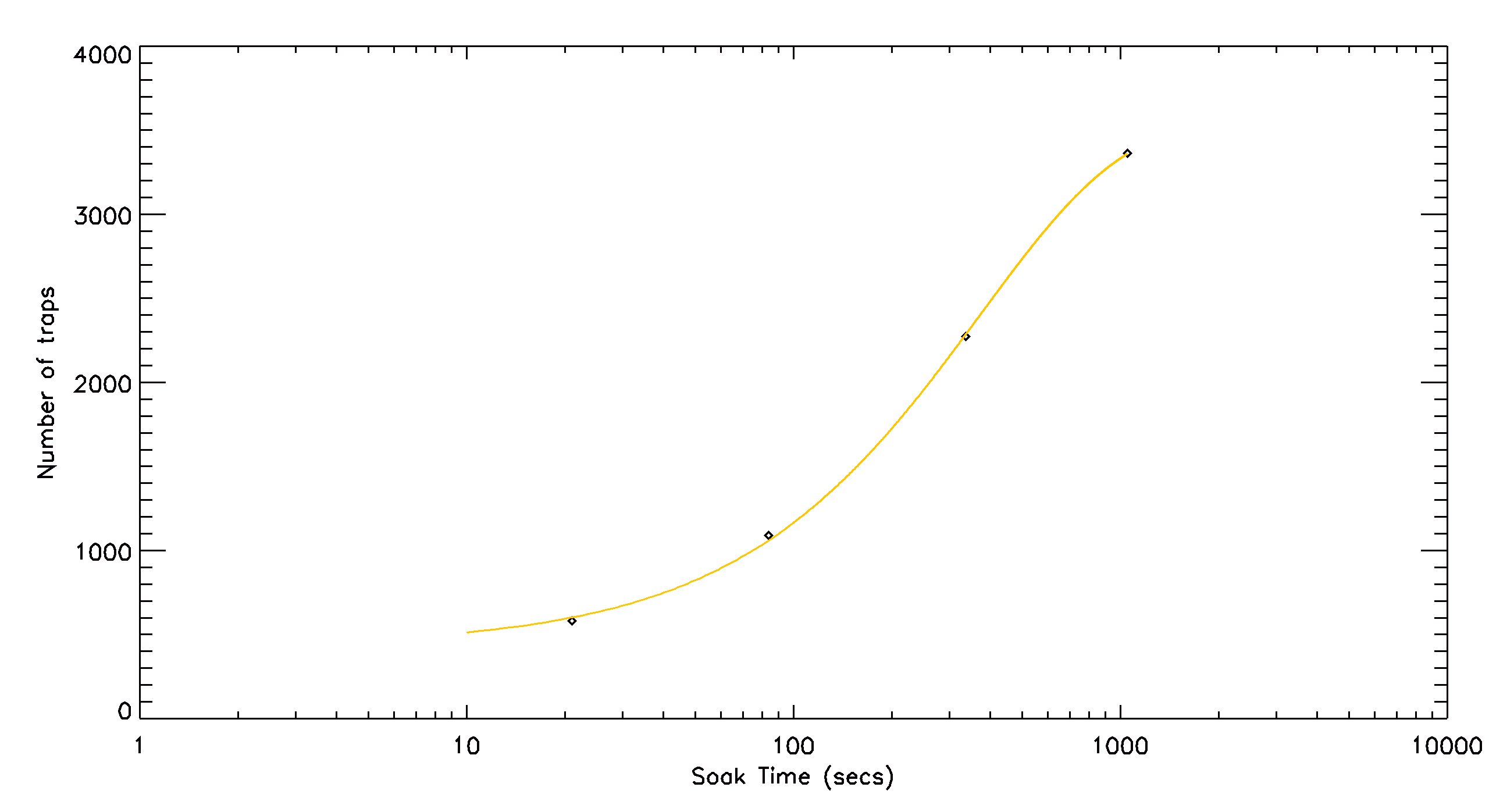 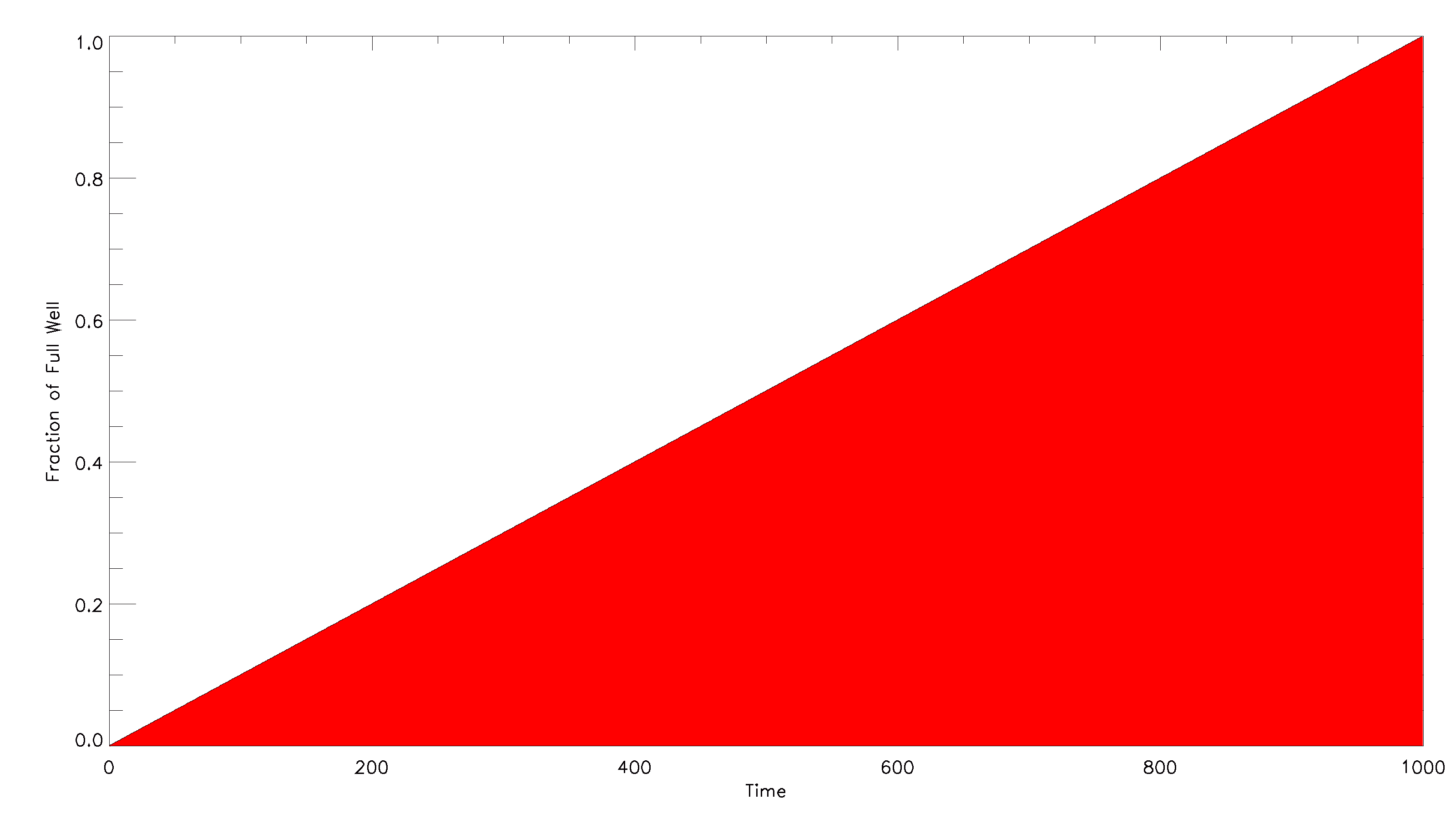 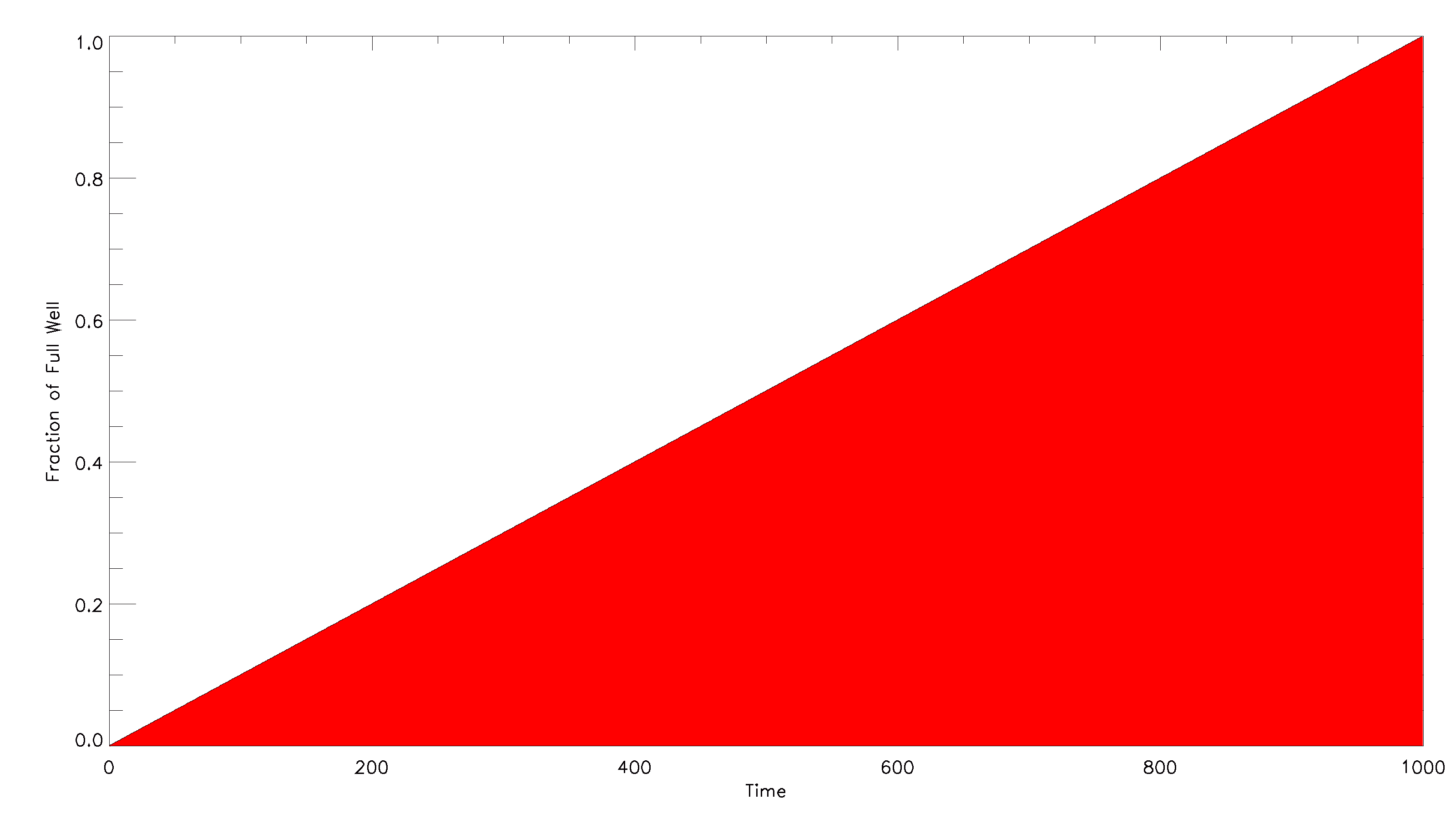 Ramp Capture Function
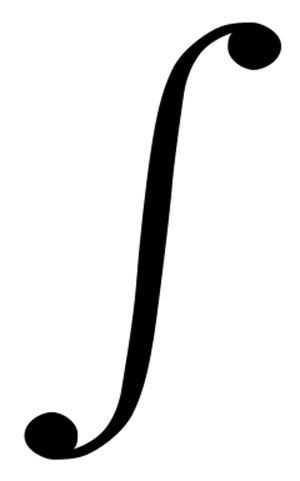 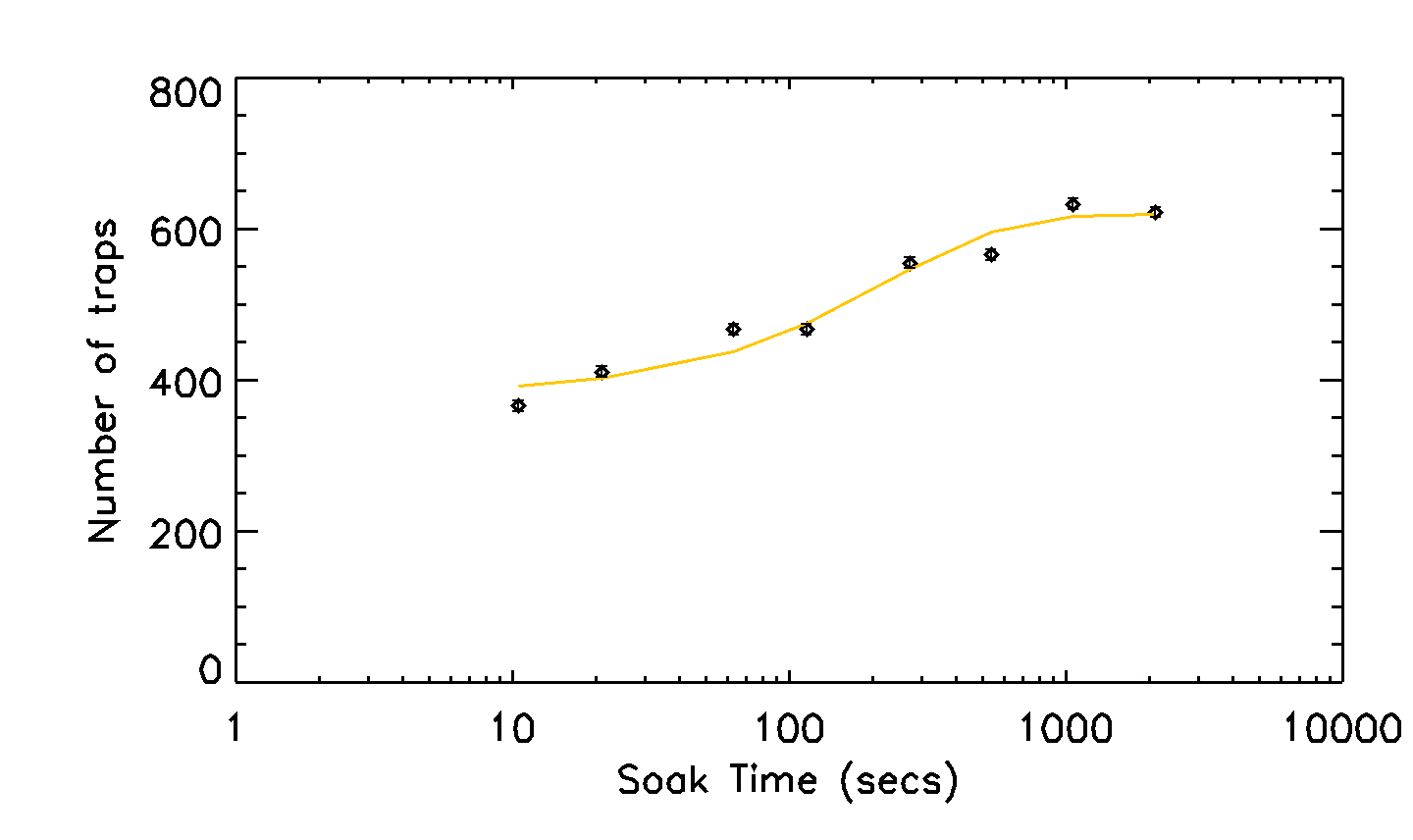 Slope dt
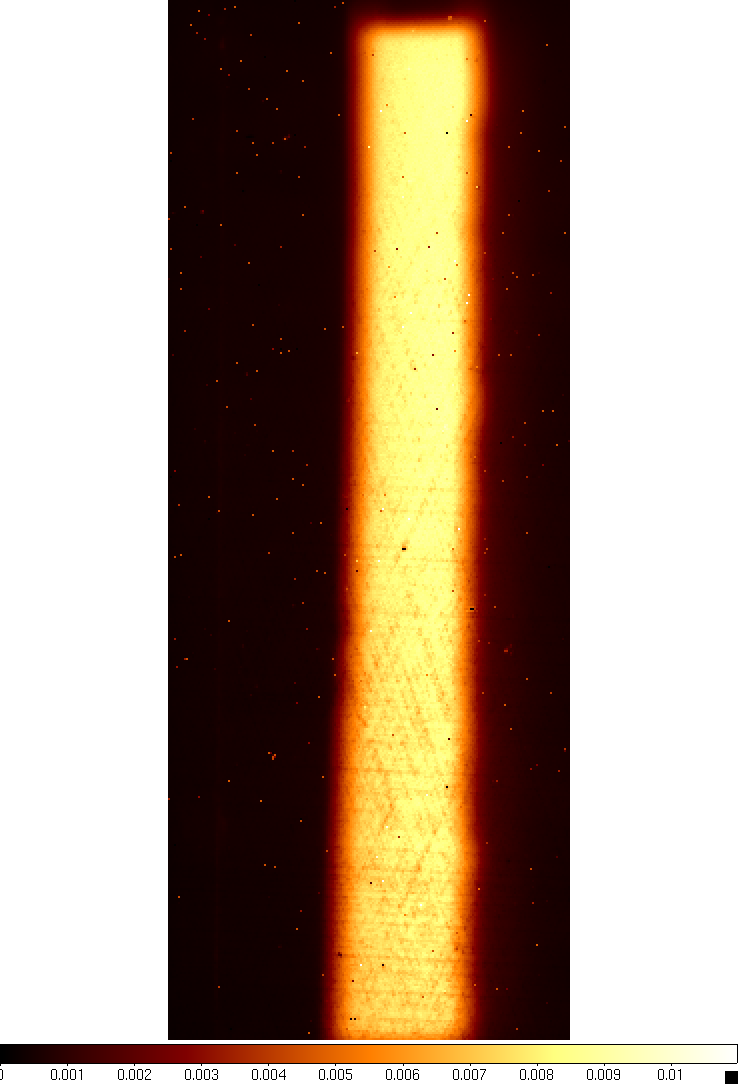 Slope
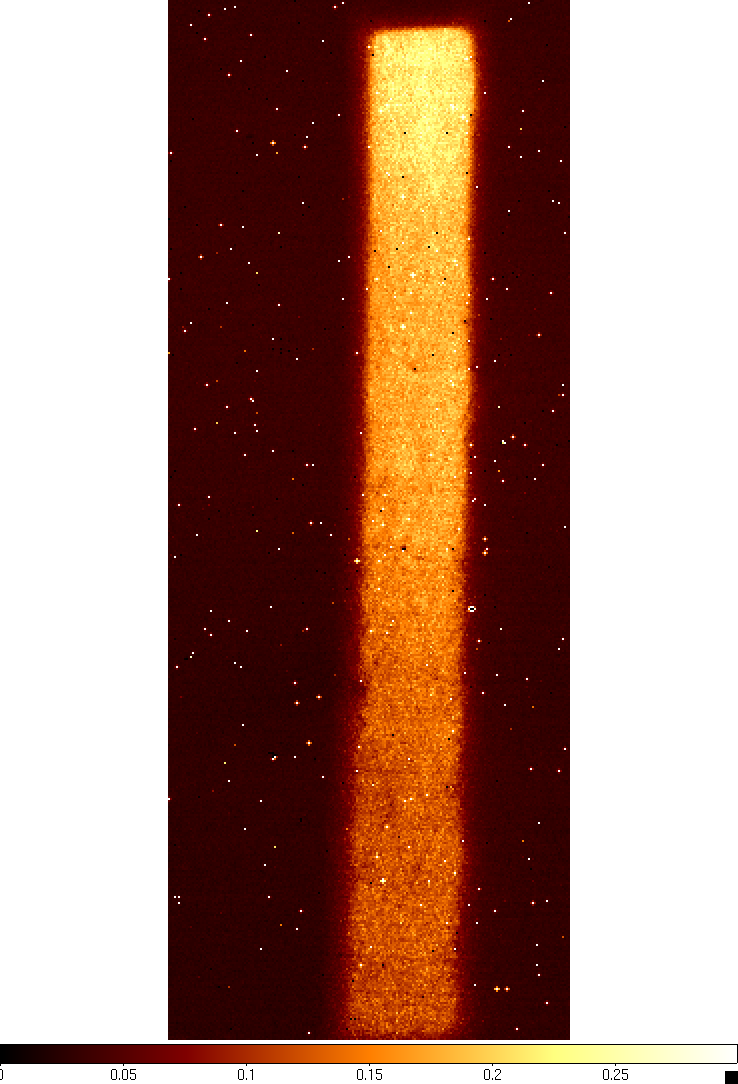 Persistence
-
-
-
-
-
-
+
Distance traveled matters
Photo-generated
Undepleted
Depleted
+
+
Undepleted
+
+
+
Roger Smith et al., Caltech
-
-
-
-
-
-
-
-
-
-
-
+
+
+
Distance traveled matters
Photo-generated
Persistence
Undepleted
Depleted
+
+
+
+
Undepleted
+
+
+
+
+
+
Roger Smith et al 2008., Caltech
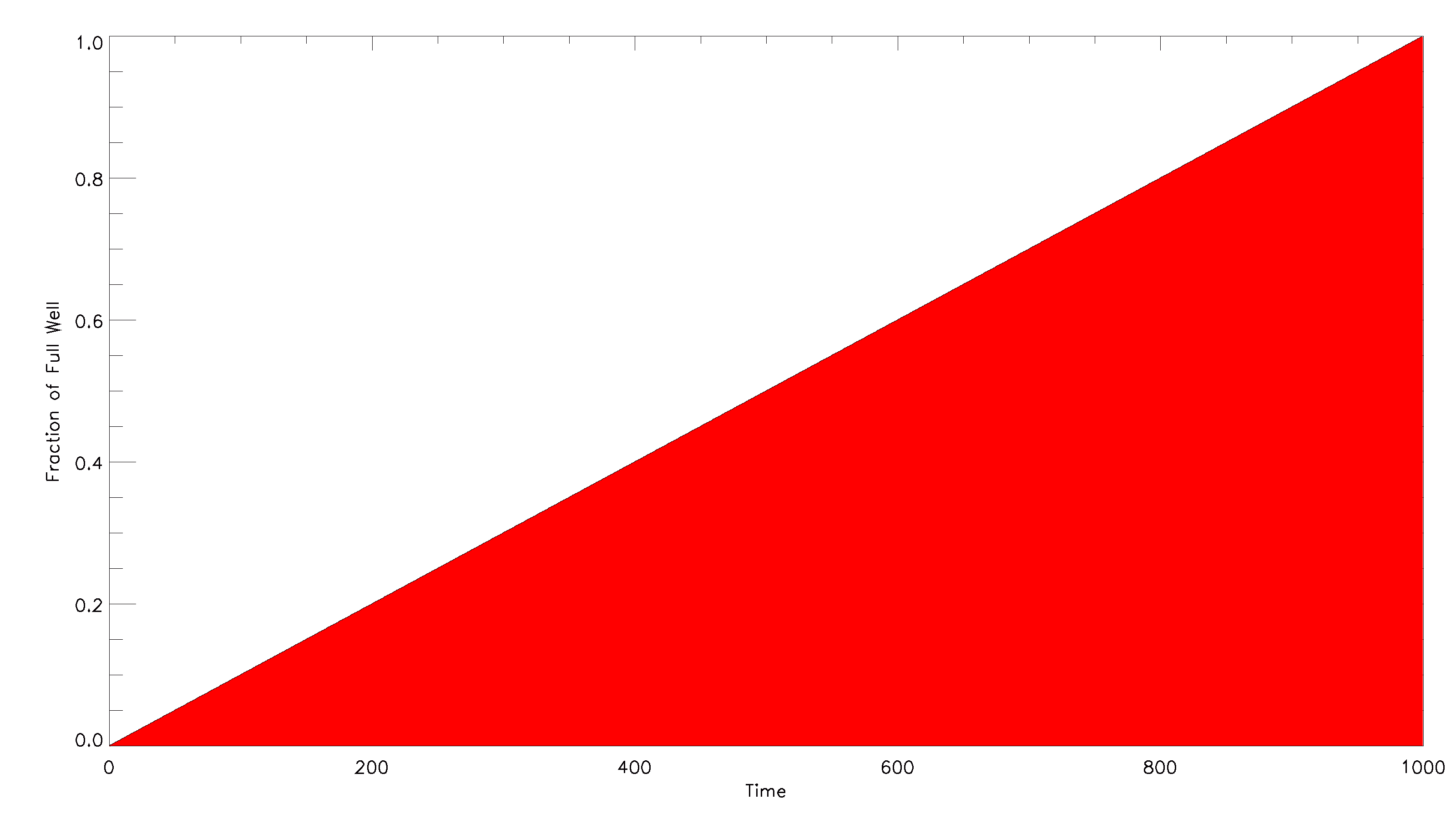 Gain varies with distance
Gain = t * Slope
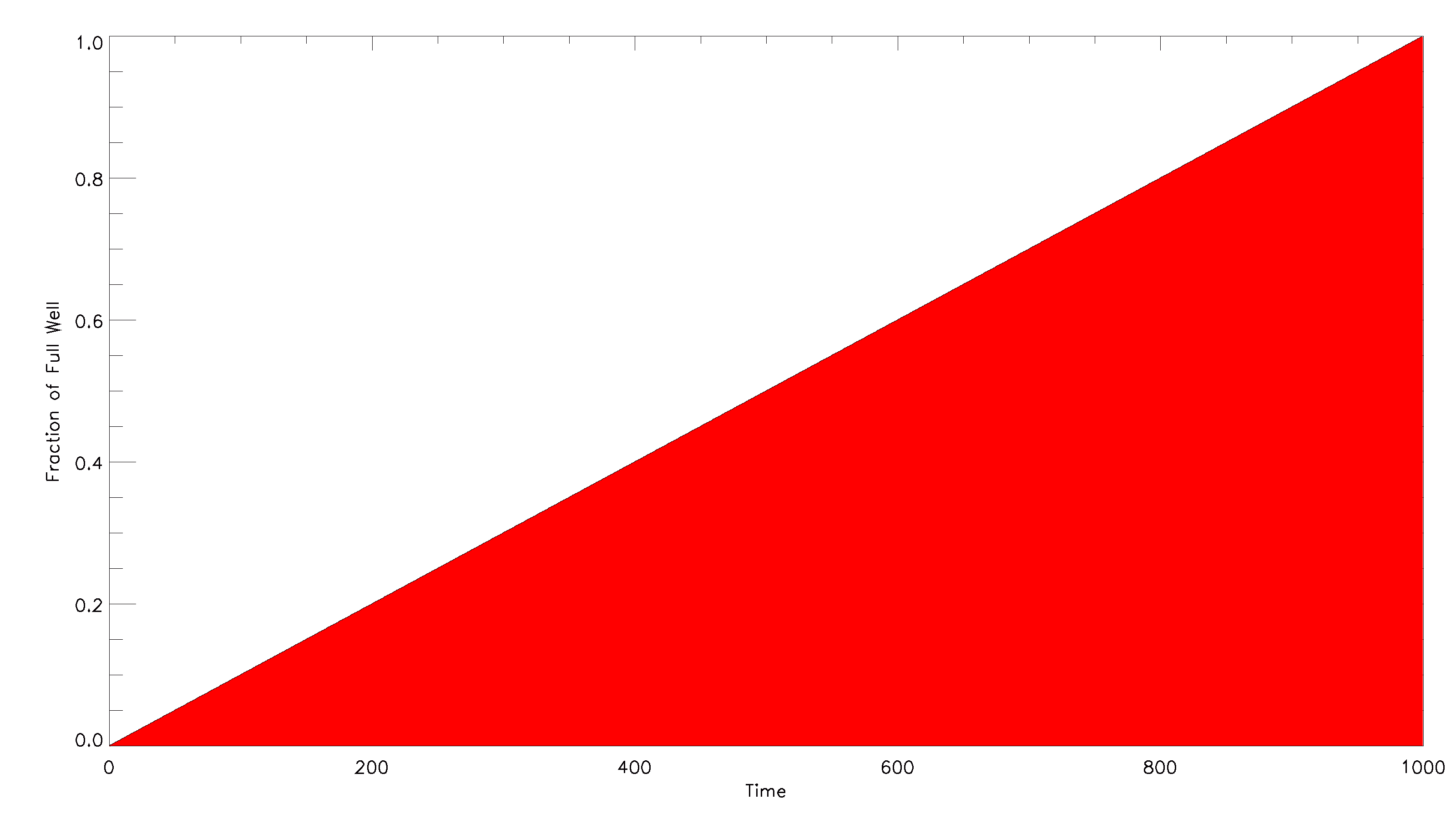 Ramp Capture Function
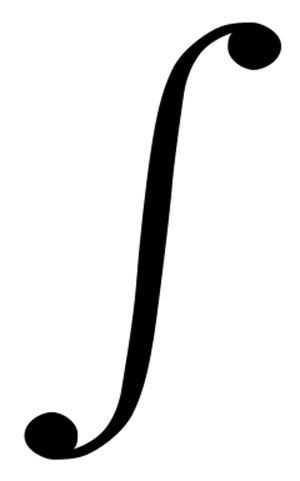 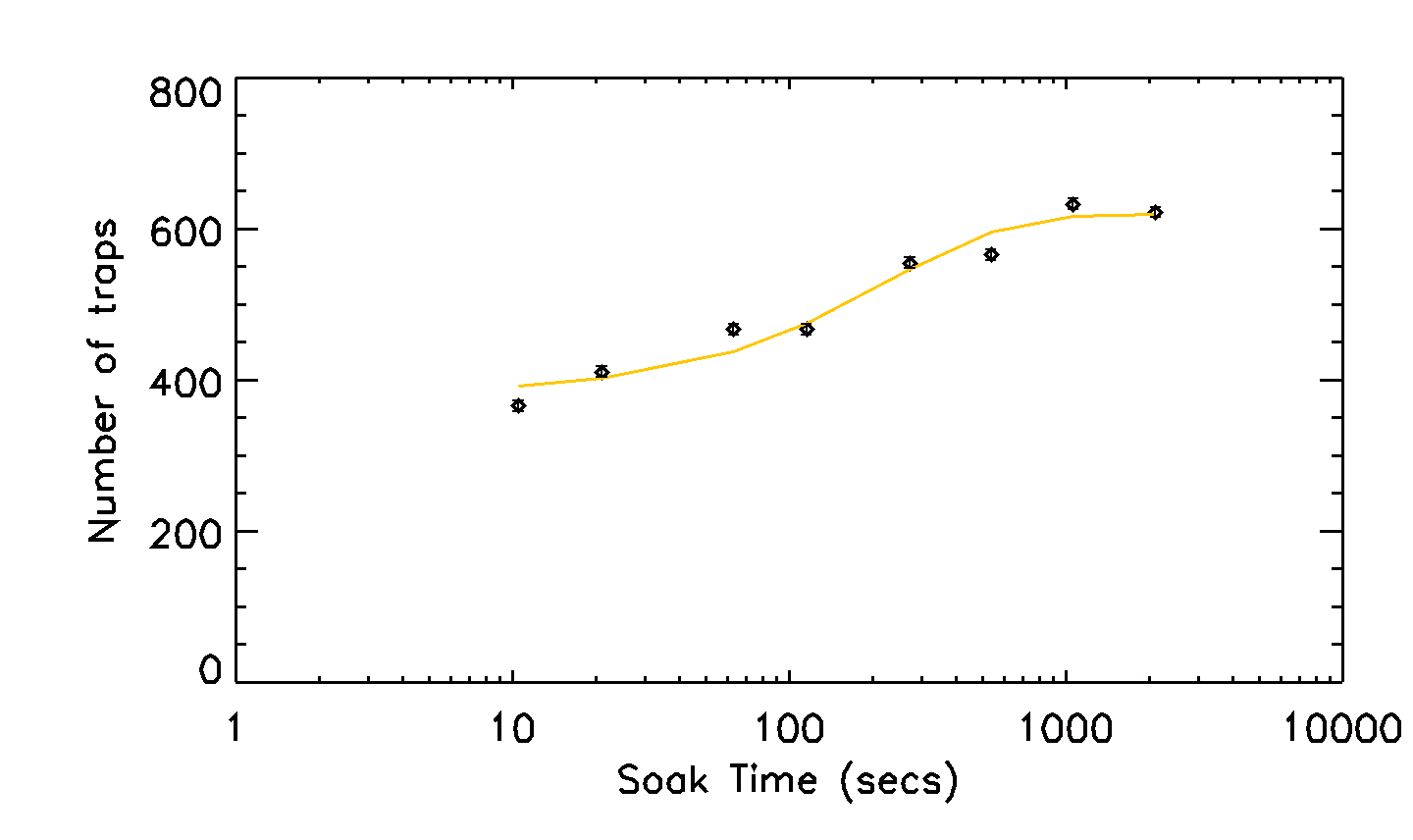 t*Slope2 dt
Gain = t * Slope
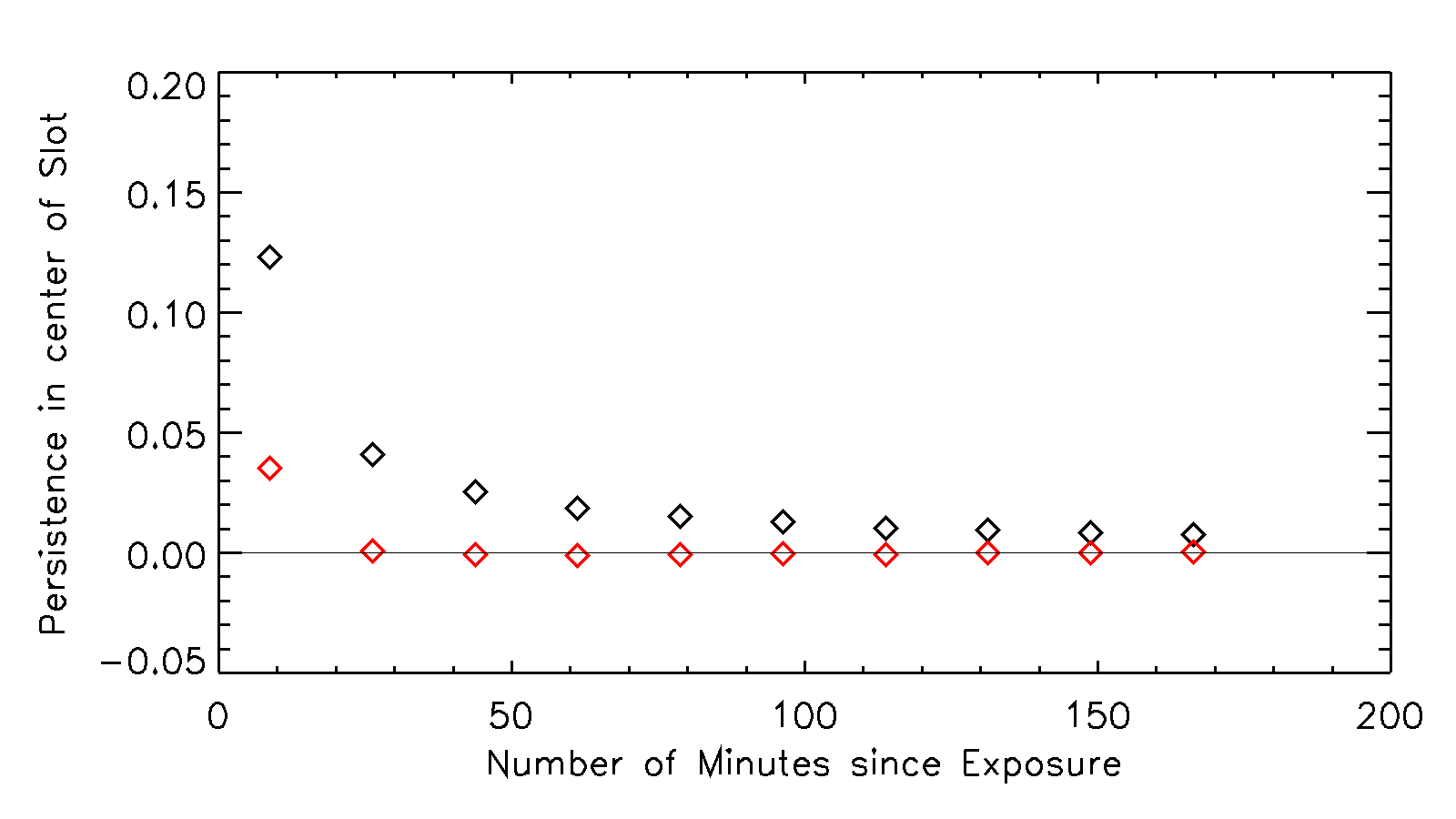 Persistence
Residual
Conclusions
Trap Capture/Decay Model works

Correction significantly removes effects of persistence

Shorter integrations lead to significantly less persistence
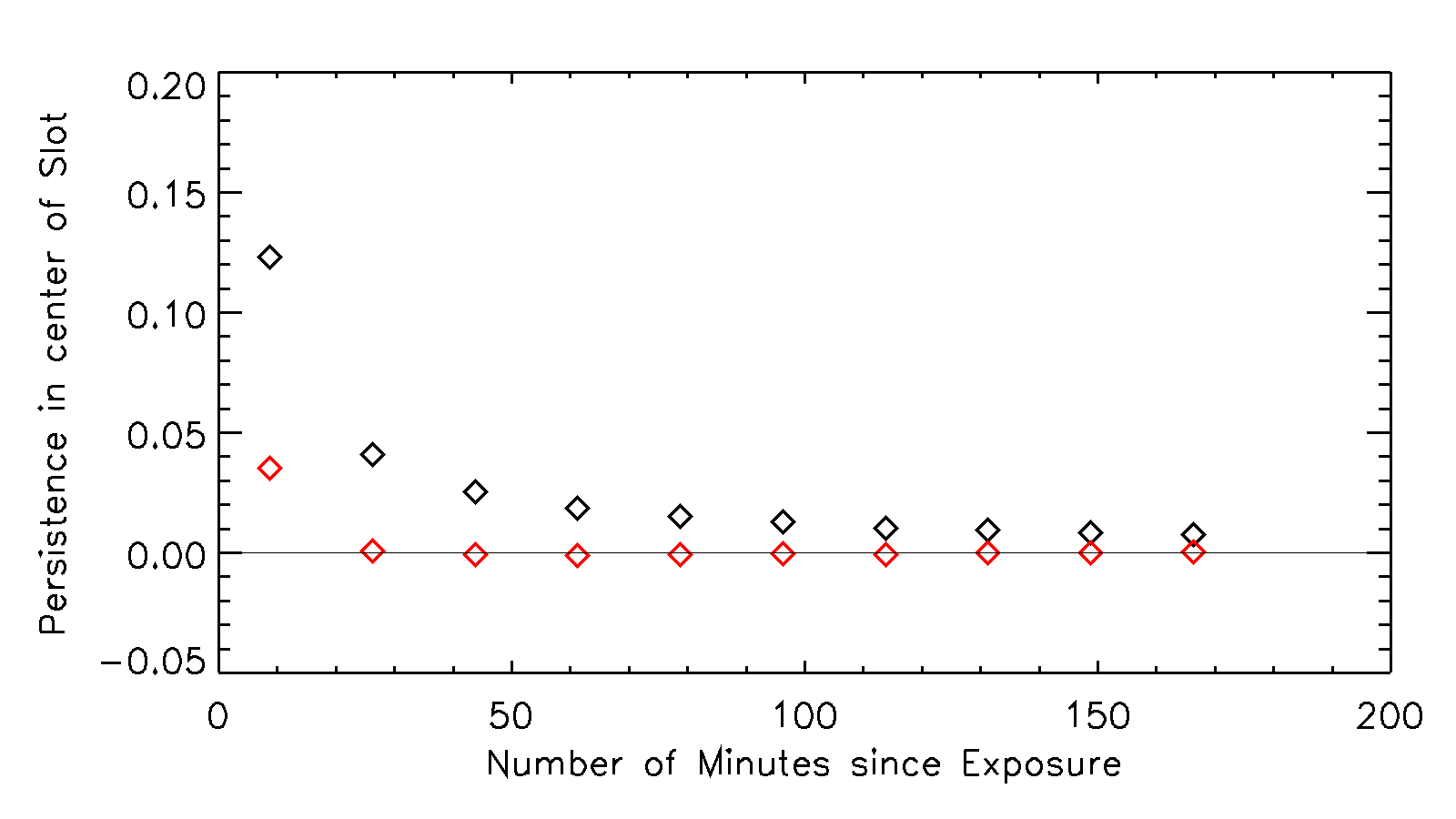 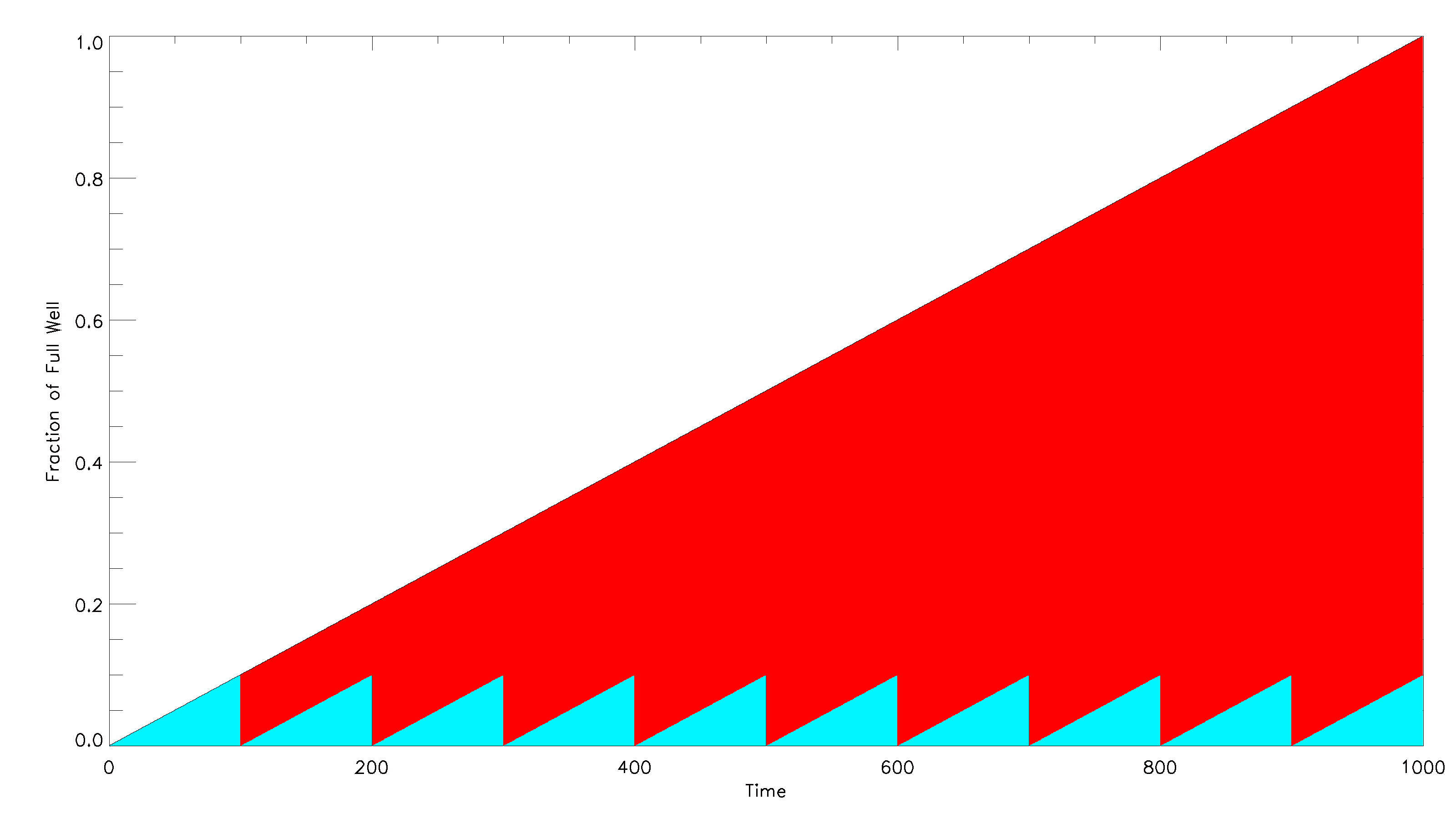